Istituto Comprensivo
F.lli MERCOGLIANO-C.GUADAGNI
SCUOLA PRIMARIA COMIZIANO
RISULTATI RAGGIUNTI NELL’IMPLEMENTAZIONE DELLE ATTIVITA’ IN TERMINI QUANTITATIVI
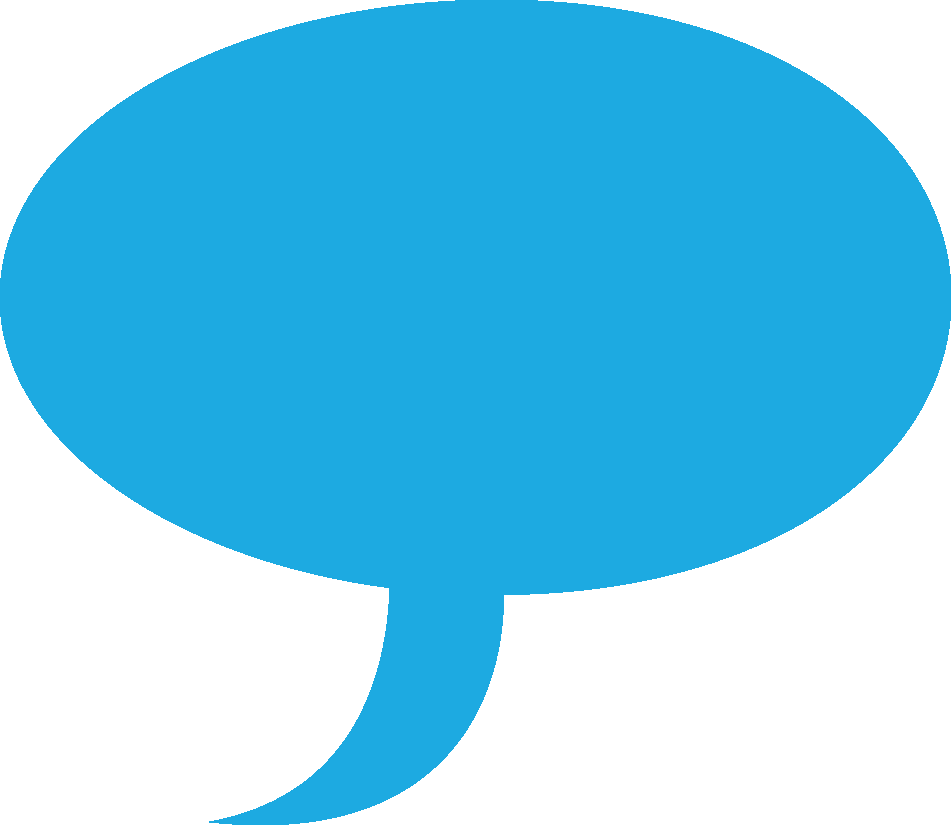 2
Persone hanno cambiato le loro abitudini grazie al tuo contributo
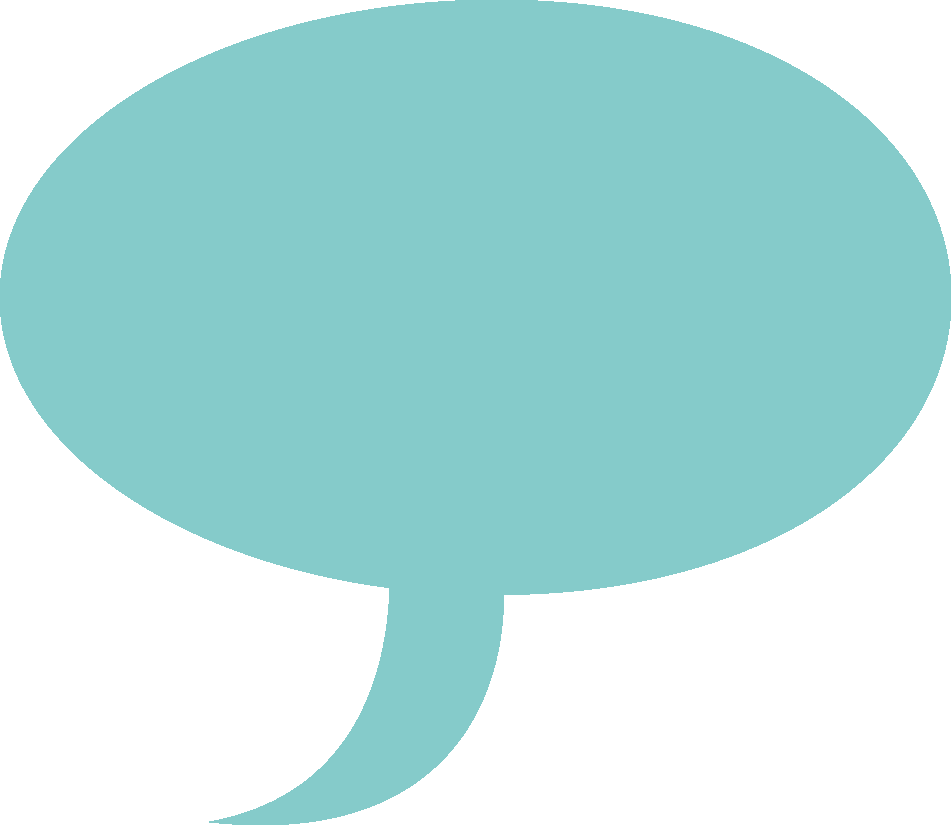 Attraverso le sfide e le attività la tua squadra ha raggiunto 1096 persone
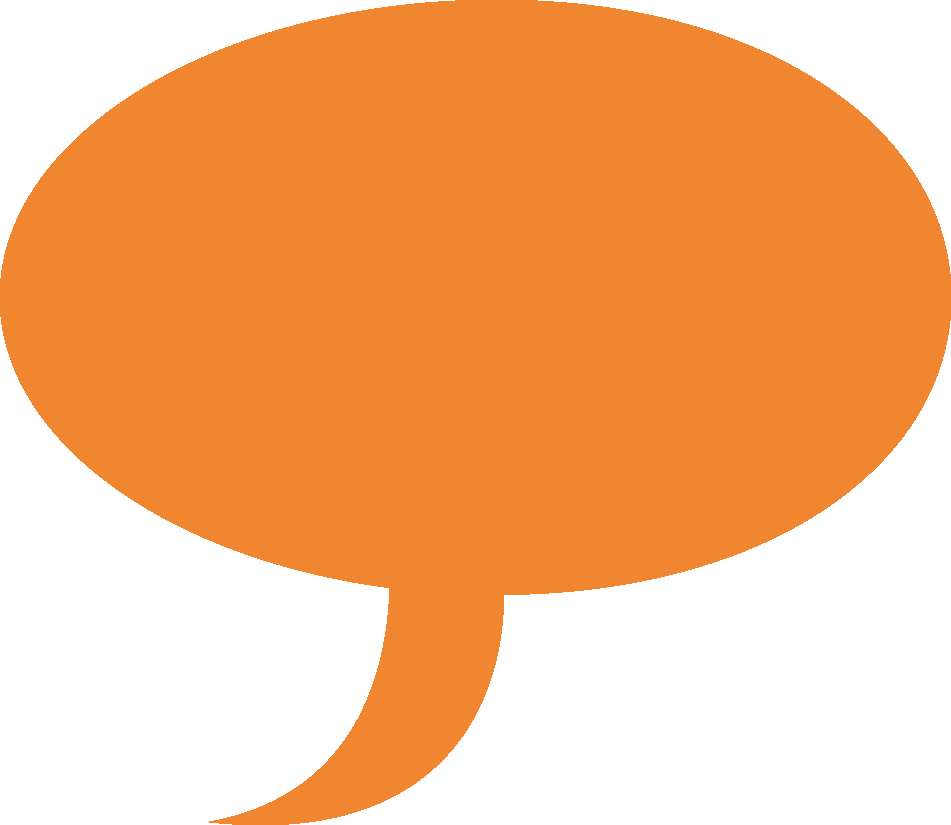 La tua squadra è riuscita a coinvolgere 294 persone nelle attività e nelle campagne di sensibilizzazione al risparmio idrico
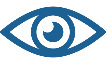 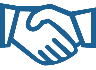 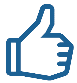 2
RISULTATI RAGGIUNTI CON IL FESTIVAL DELL’ ACQUA IN TERMINI QUANTITATIVI
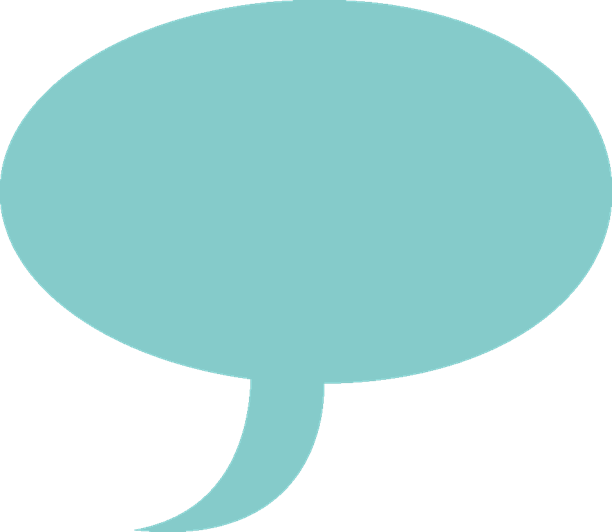 Attraverso le sfide e le attività la tua squadra ha raggiunto 
2000 persone
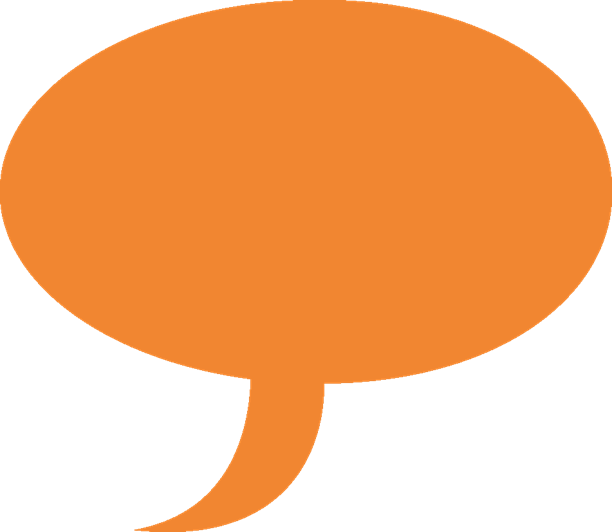 La tua squadra è riuscita a coinvolgere 1500 persone nelle attività e nelle campagne di sensibilizzazione al risparmio idrico
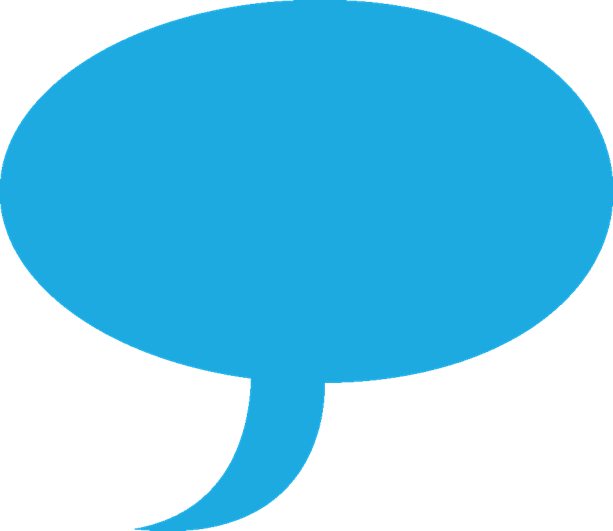 900
Persone hanno cambiato le loro abitudini grazie al tuo contributo
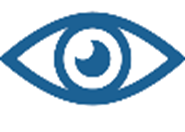 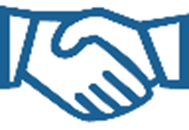 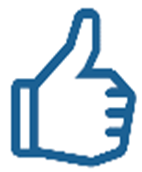 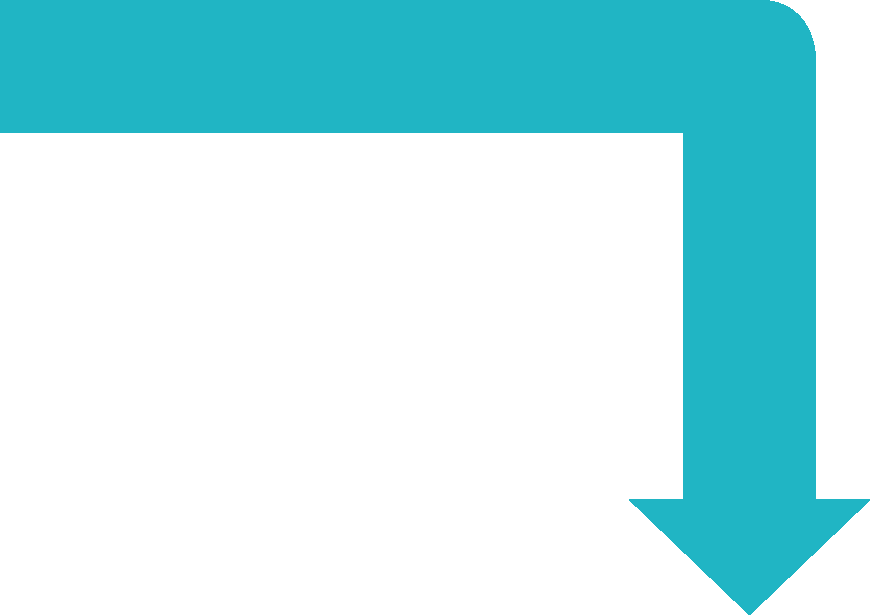 11.000 LITRI D’ACQUA PER ANNO
LA TUA SQUADRA HA RISPARMIATO
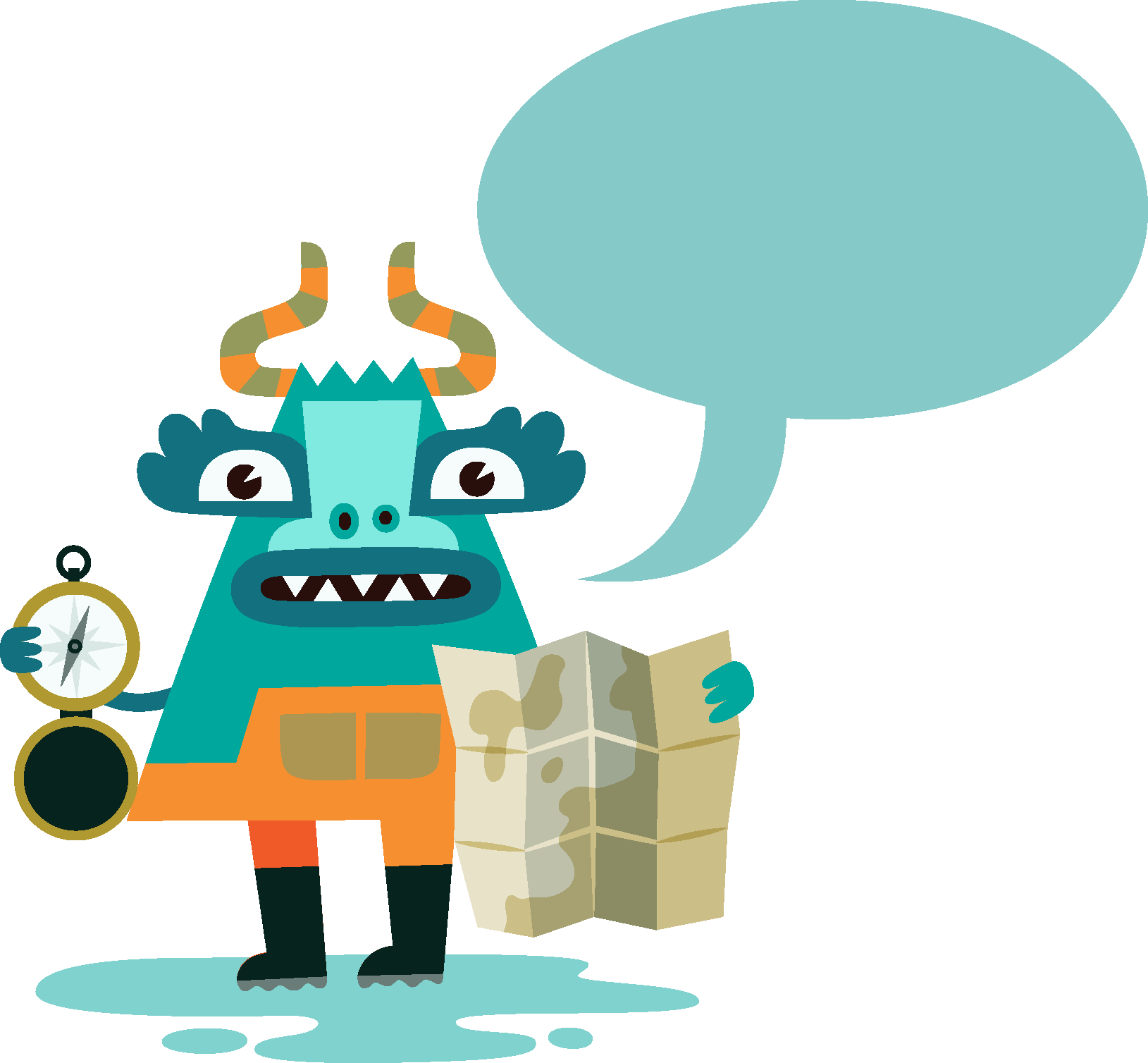 Sufficienti per riempire 110 vasche da bagno
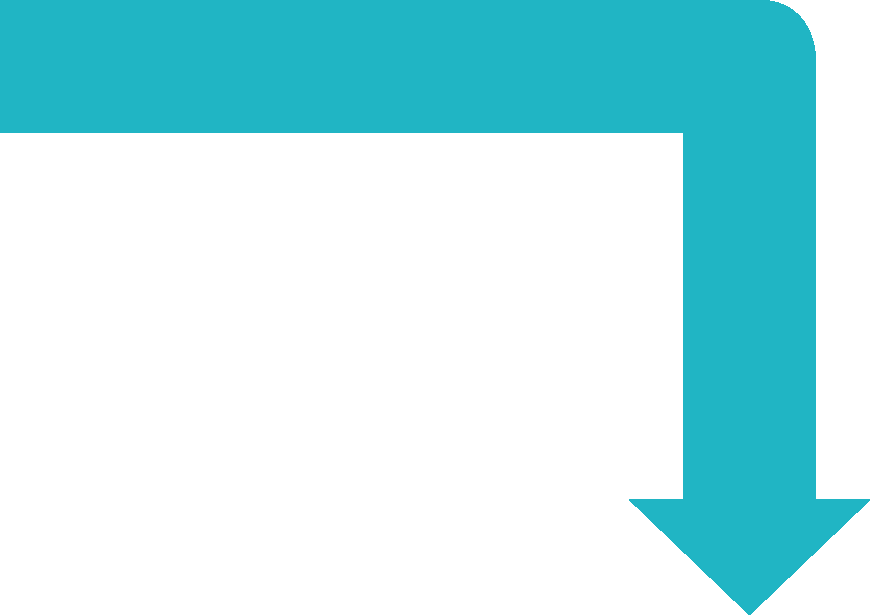 La tua squadra ha risparmiato 3.785,1
Tonnellate di carbone per anno
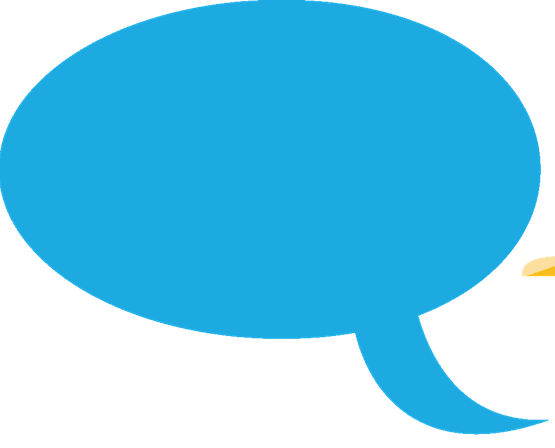 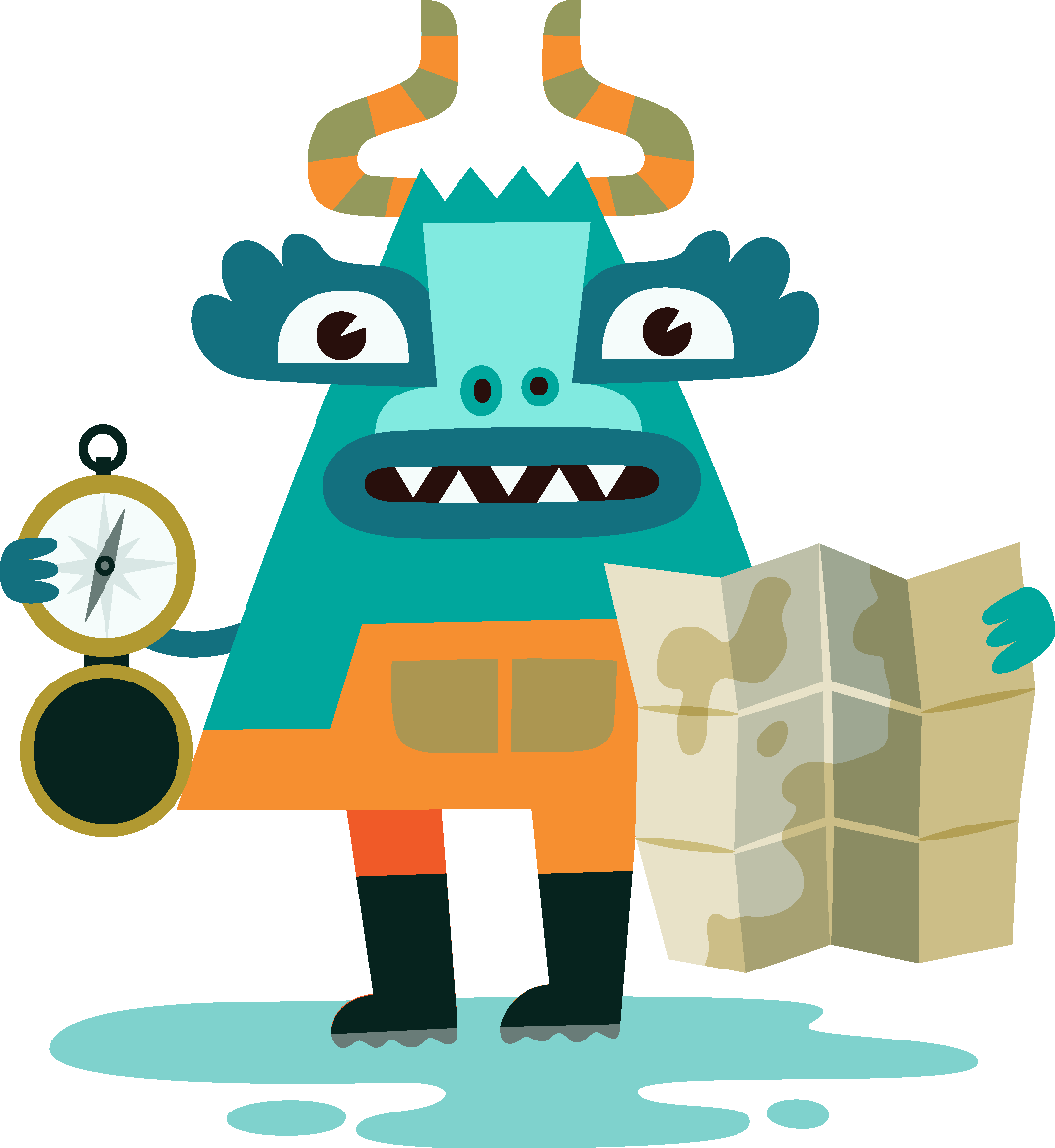 equivalente alla CO2 prodotta da 380 lampadine
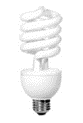 [inserisci qui la foto della squadra]
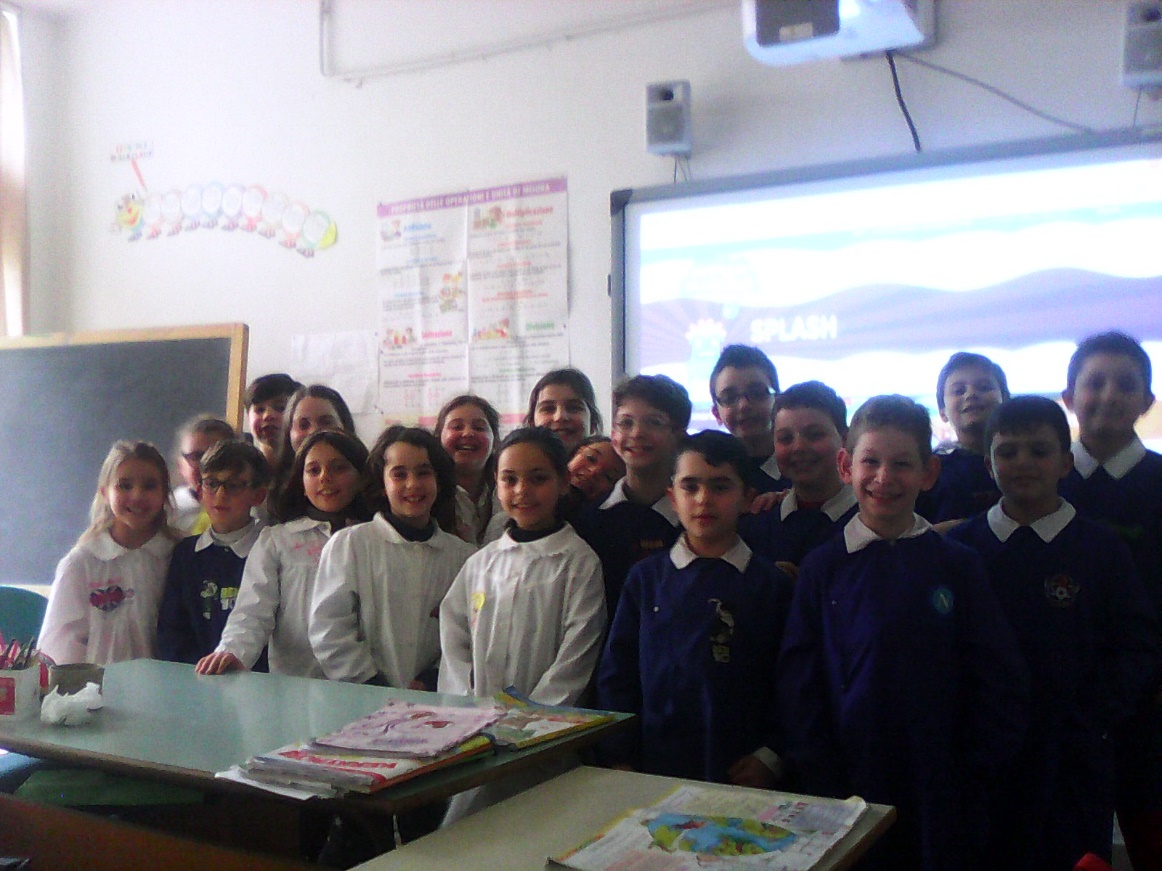 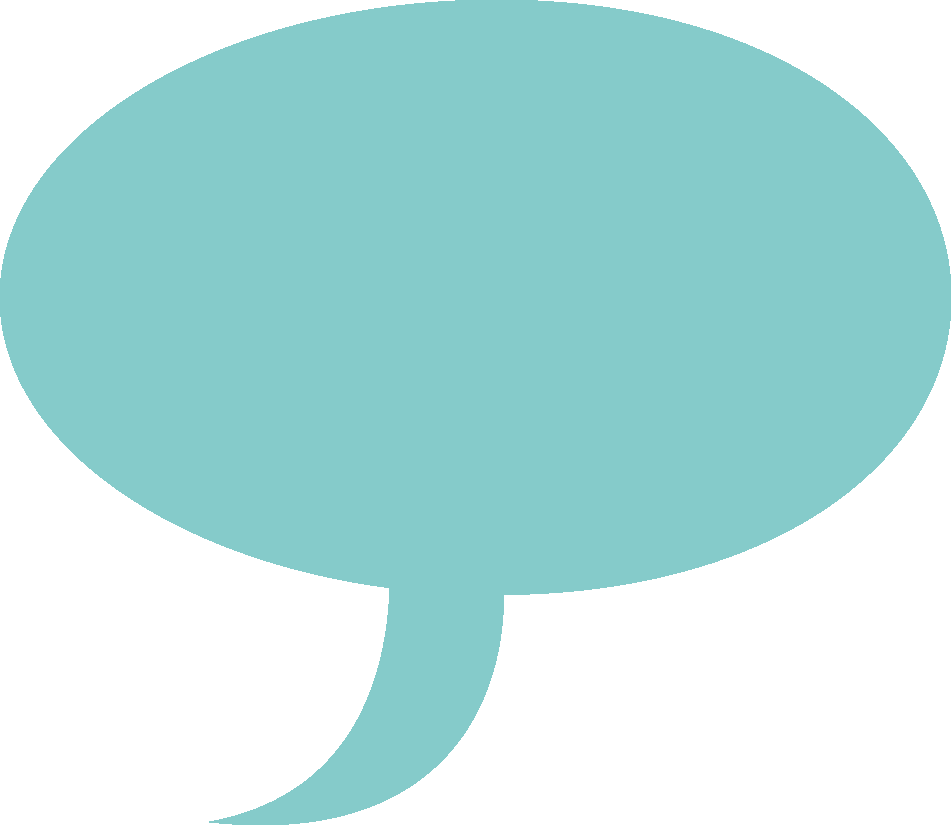 it’s over to you!
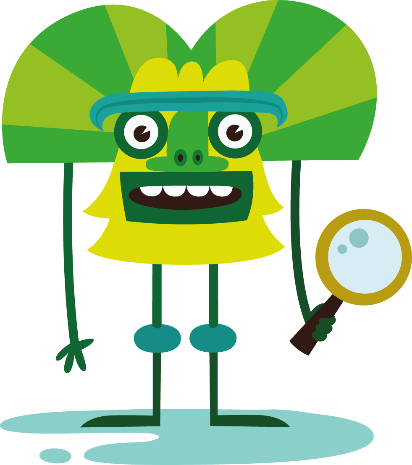 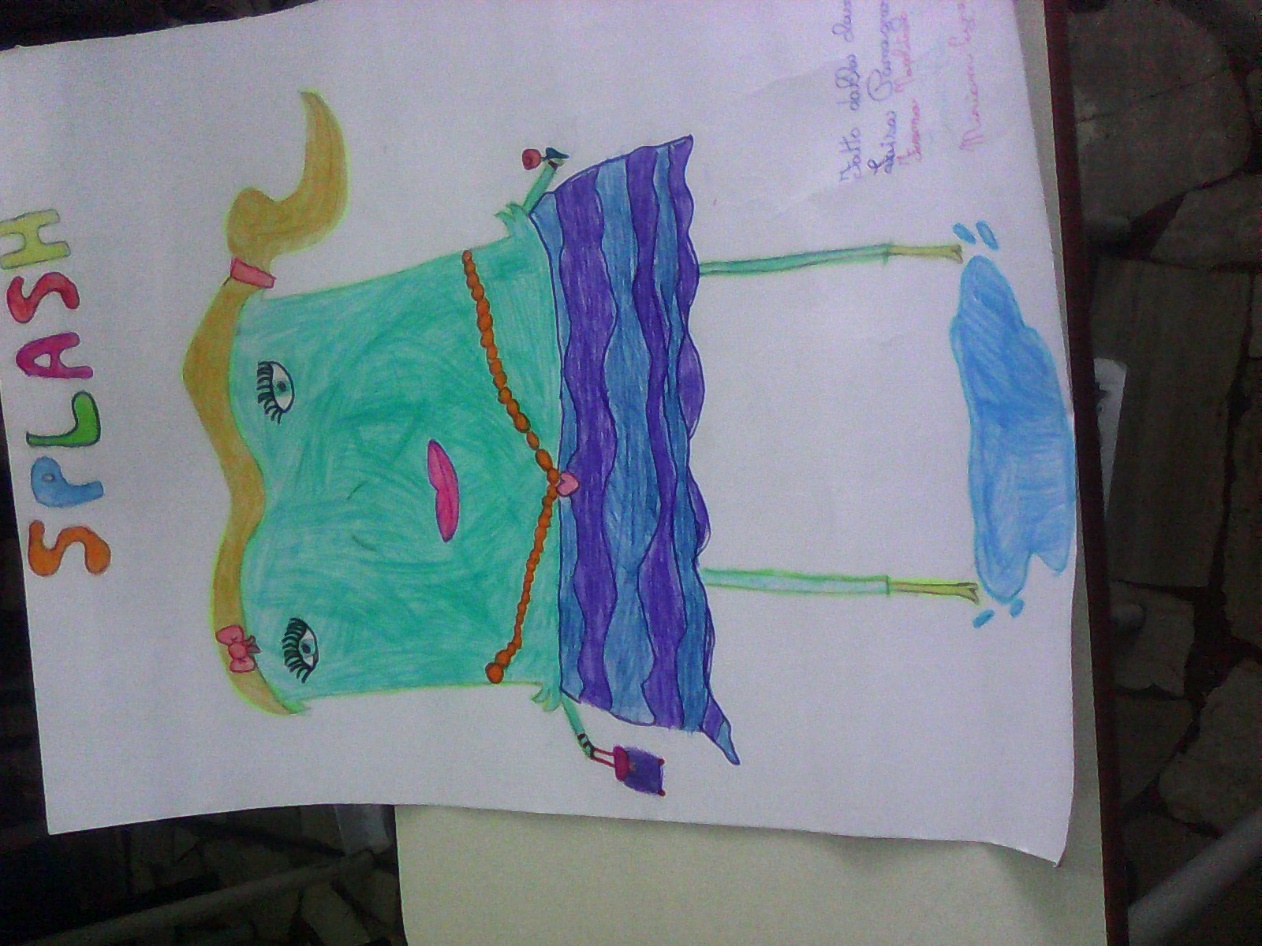 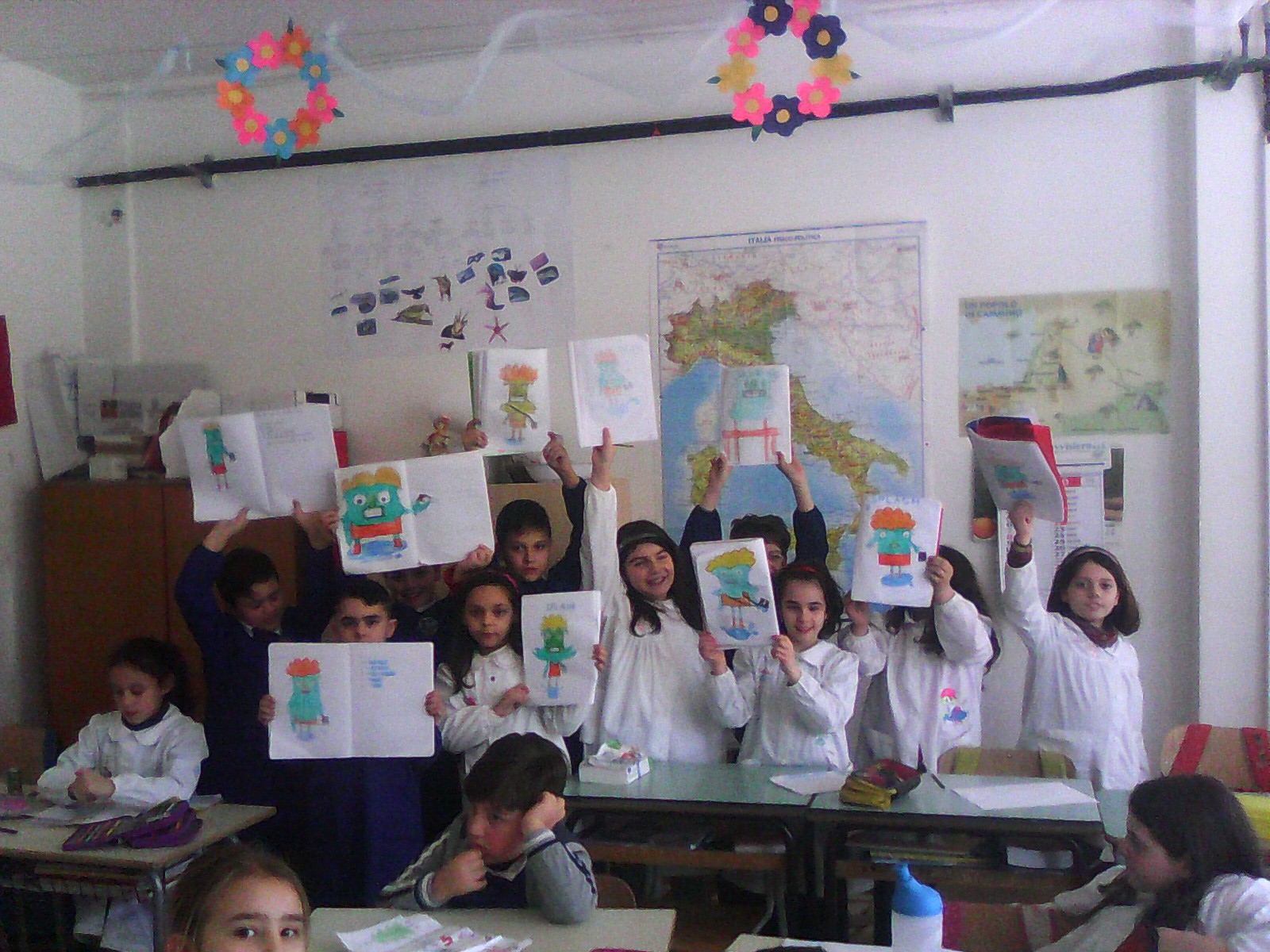 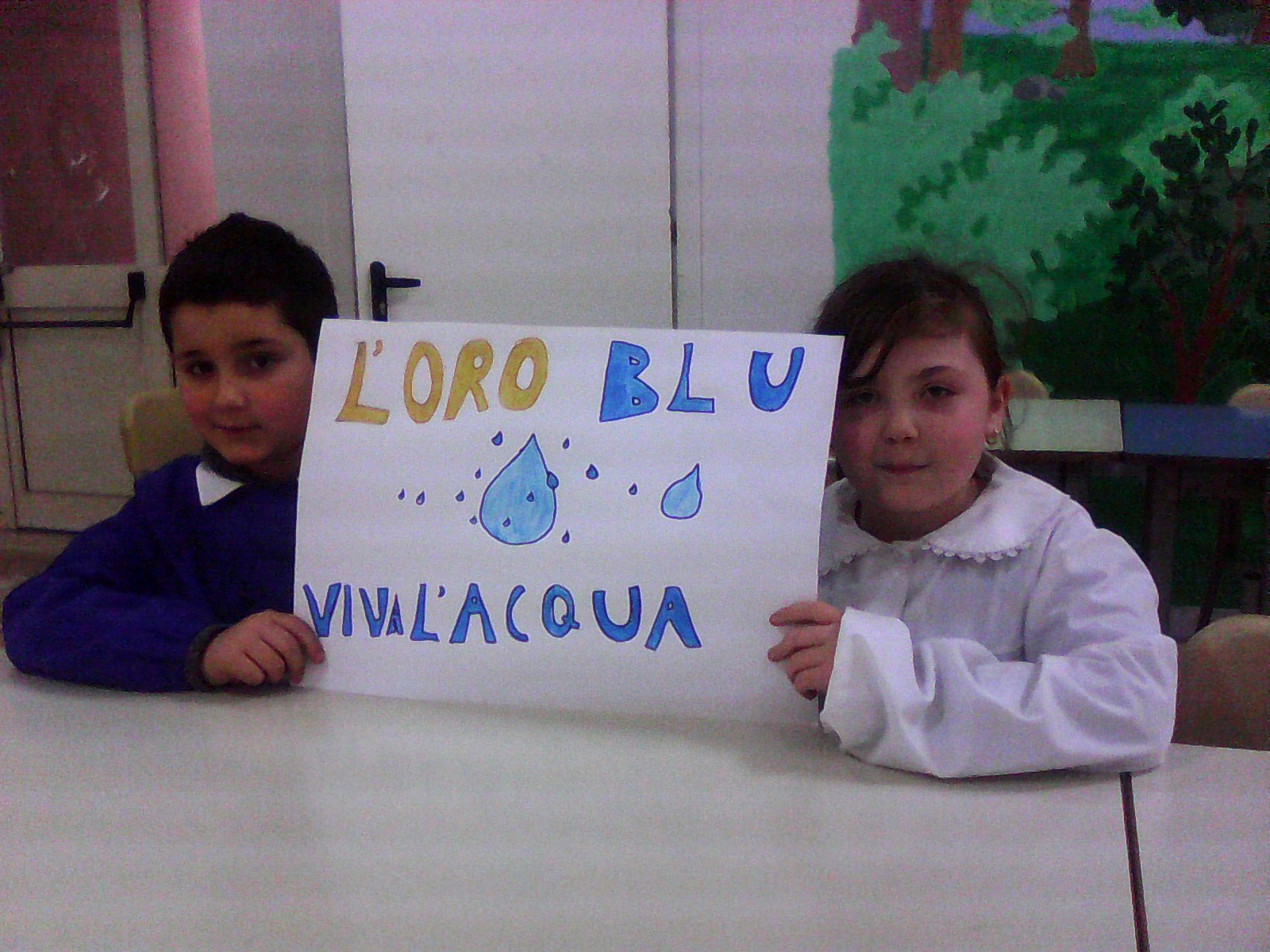 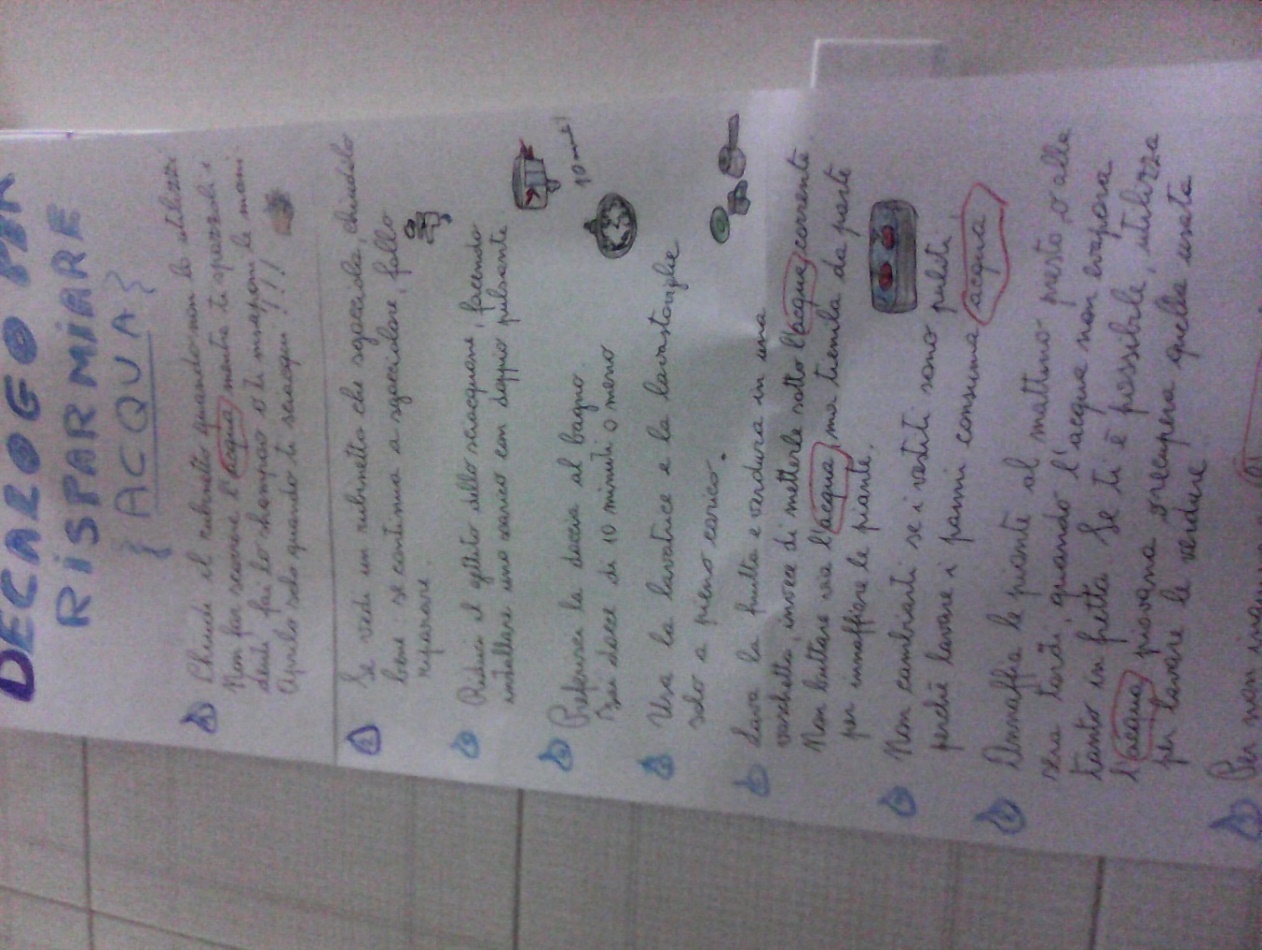 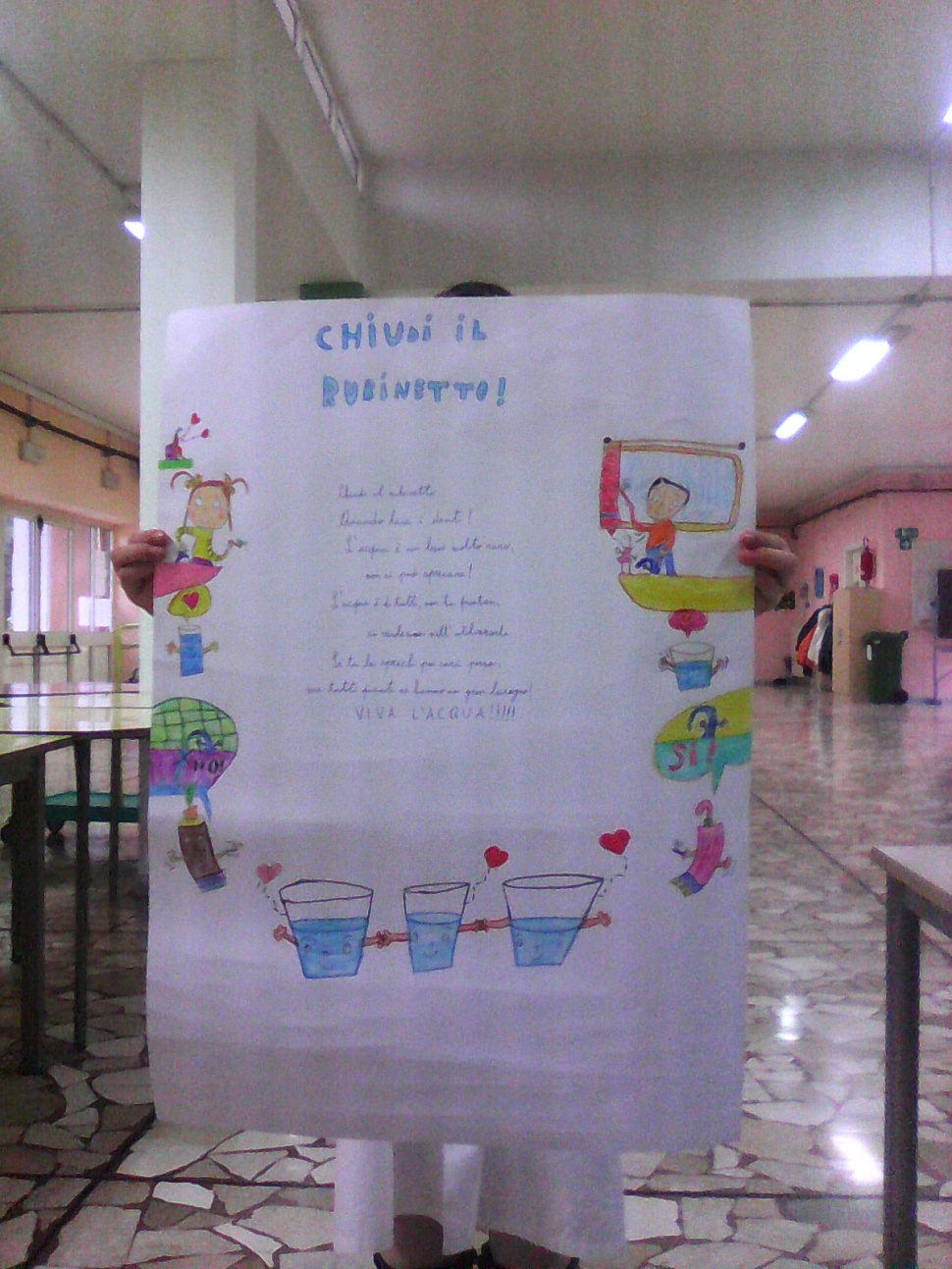 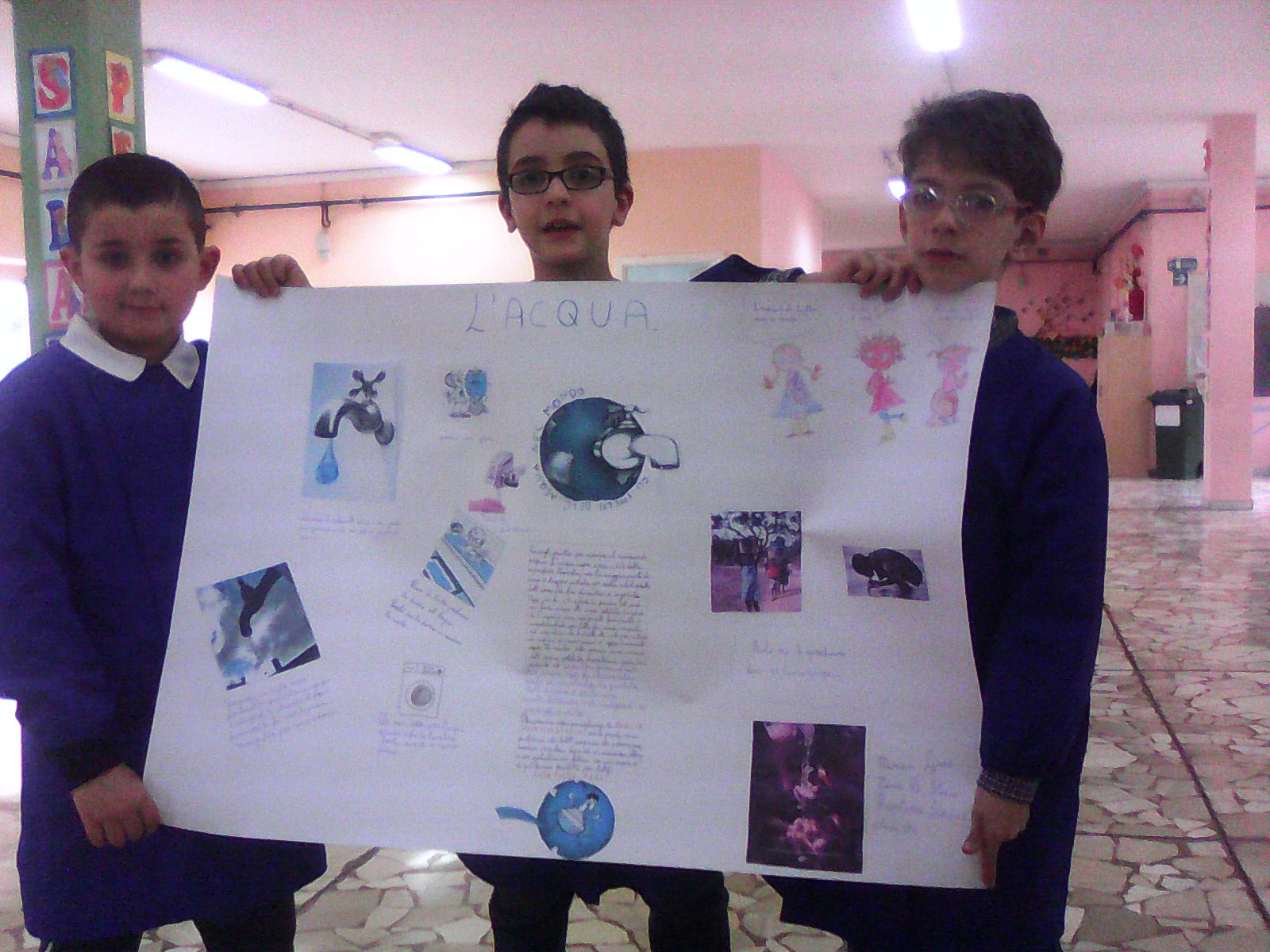 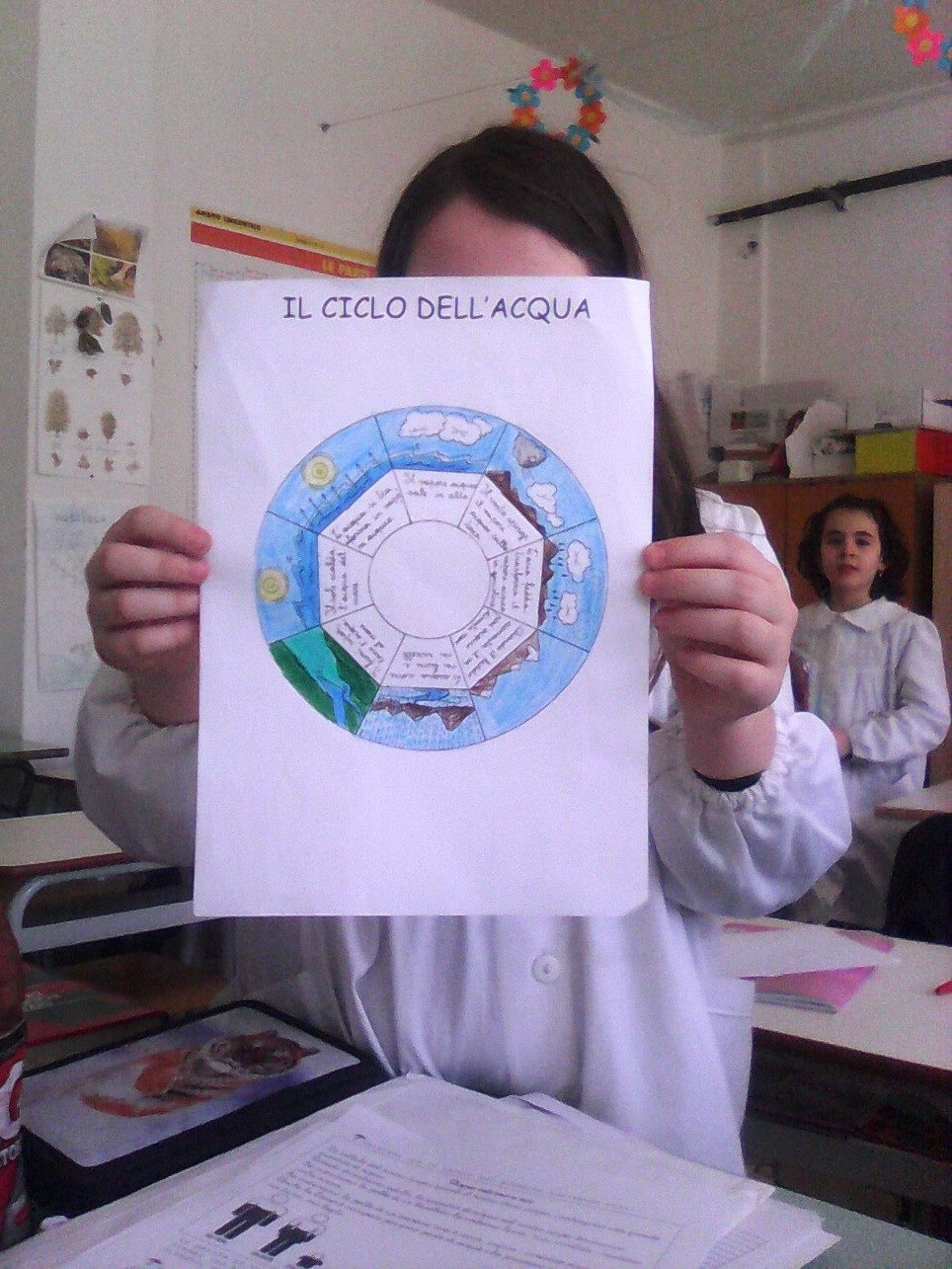 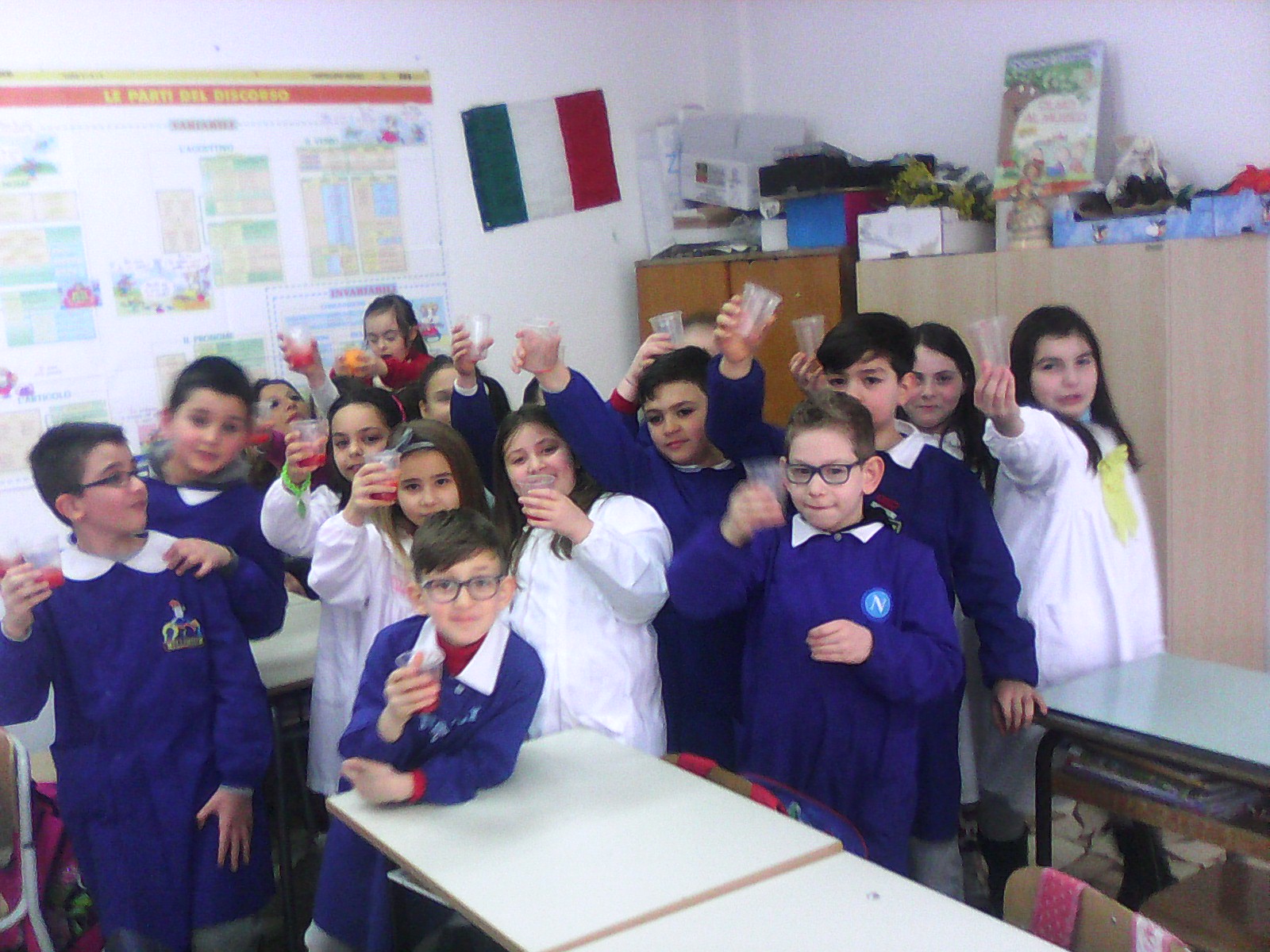 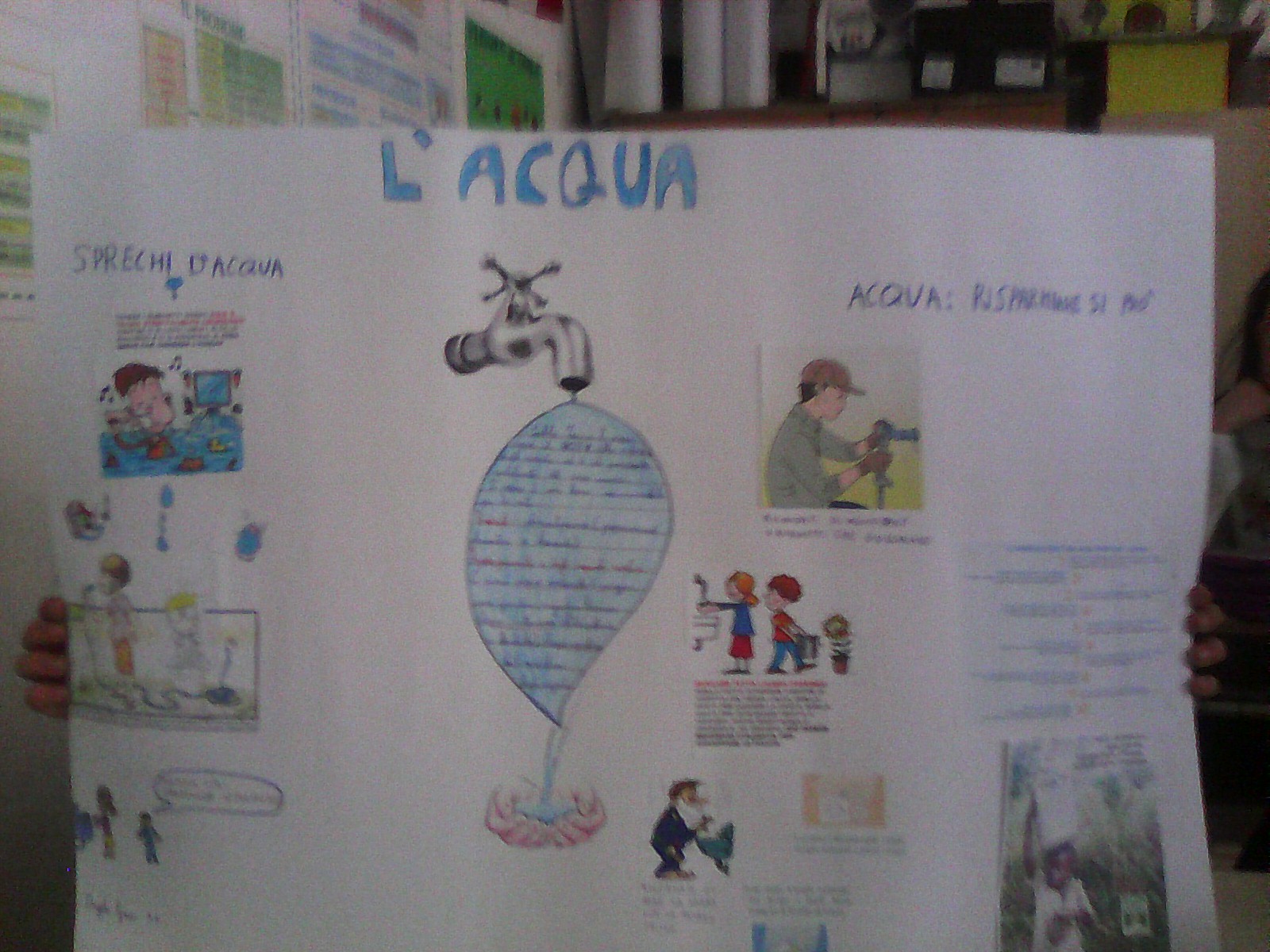 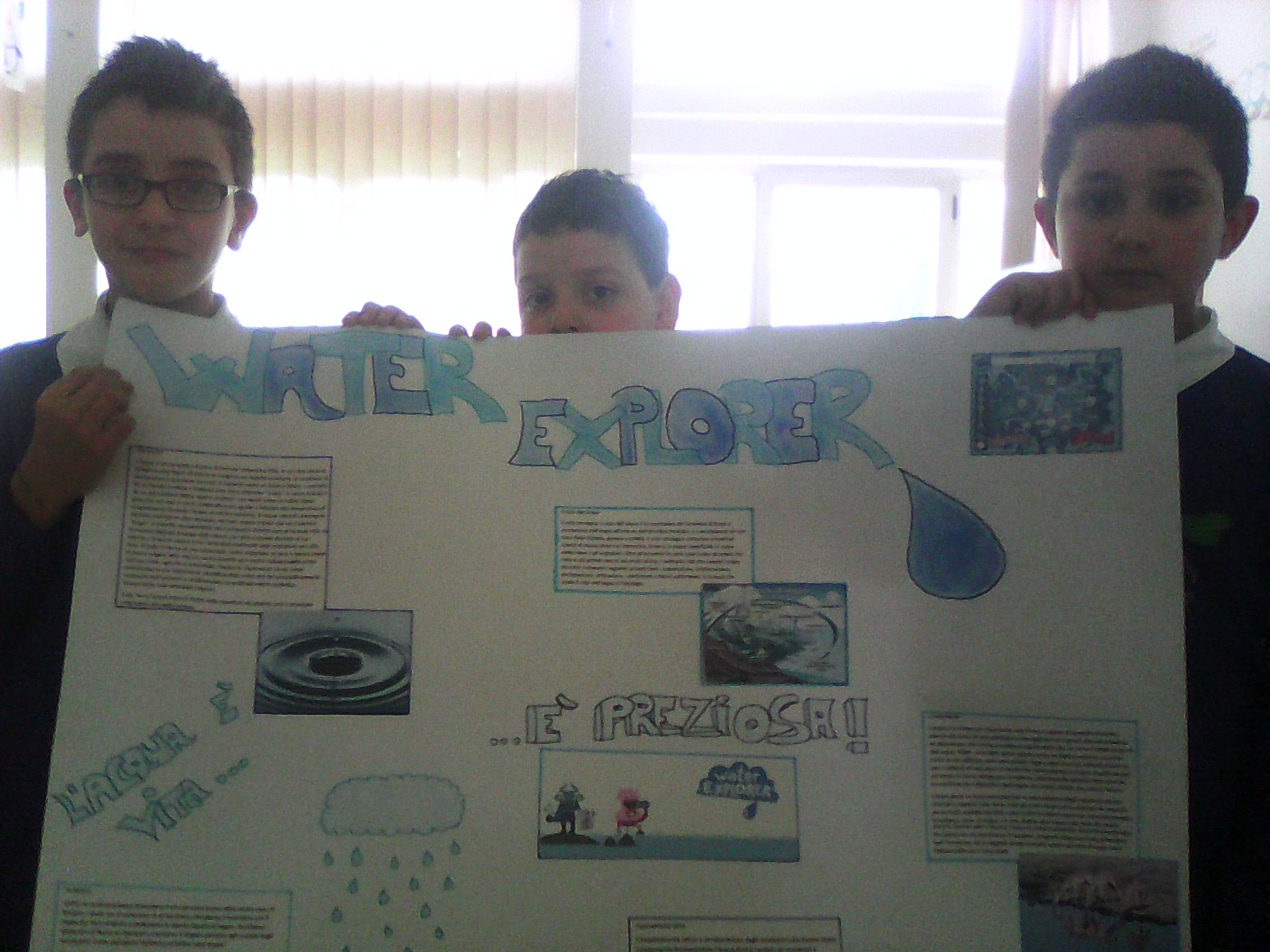 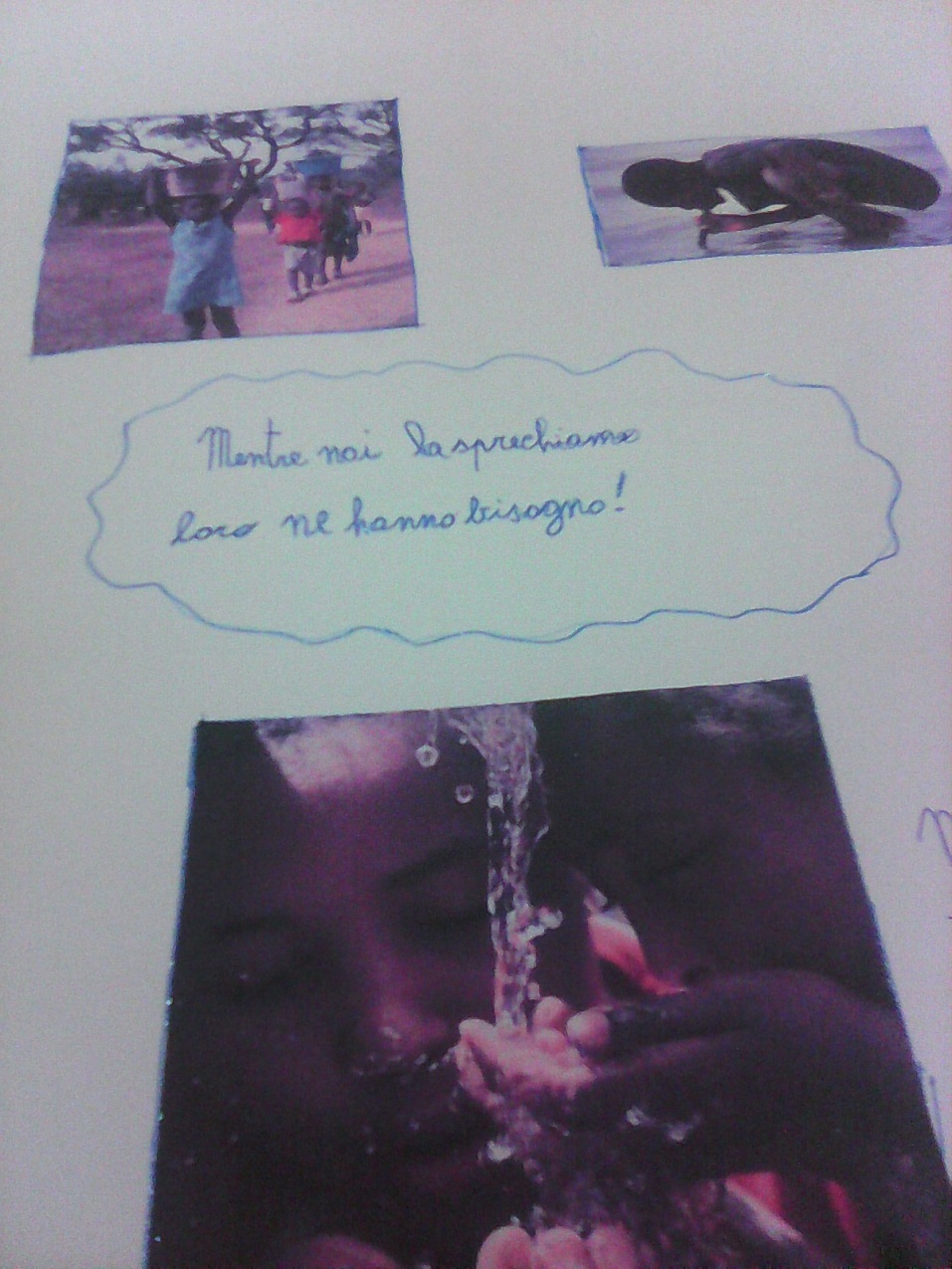 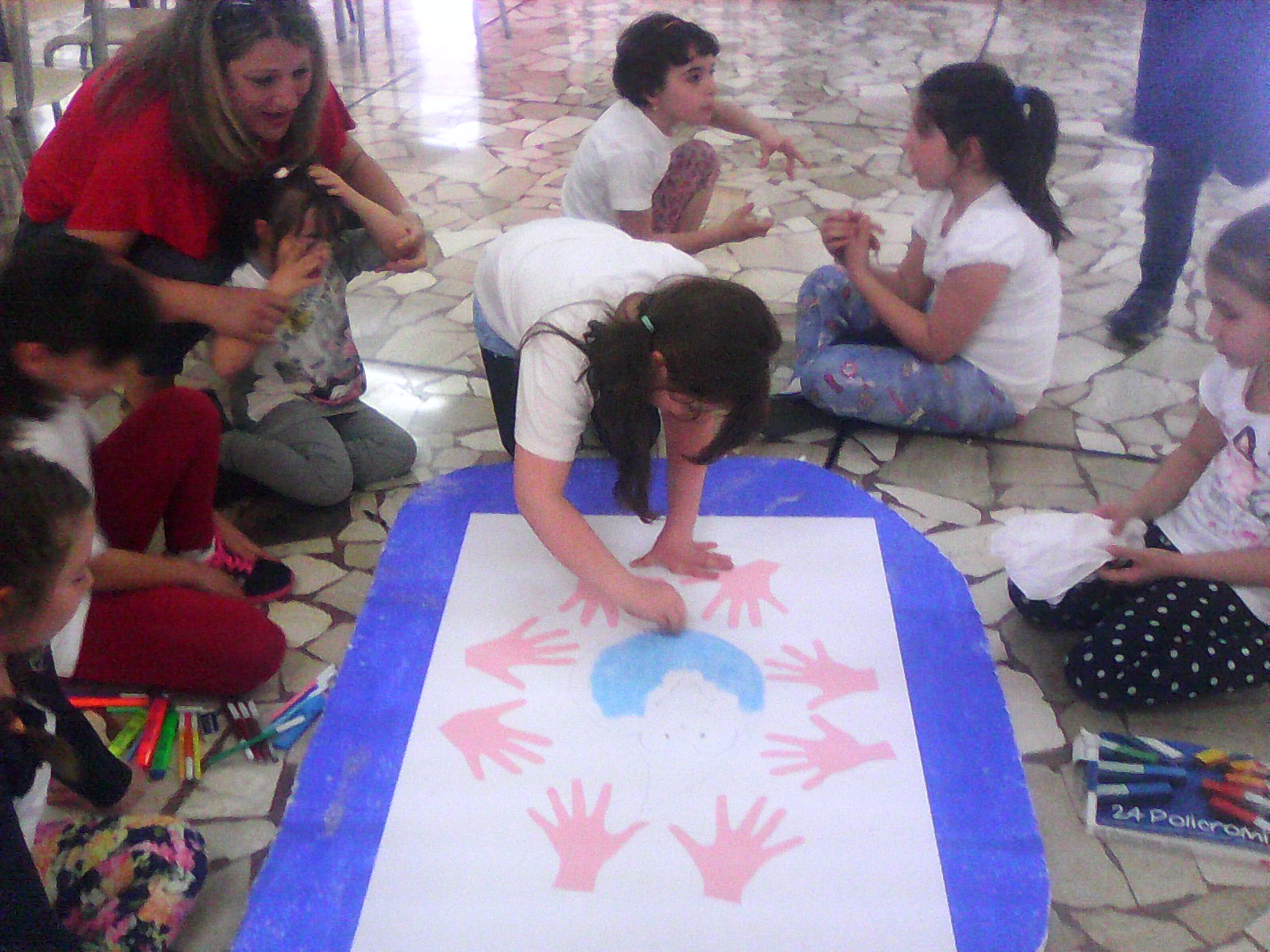 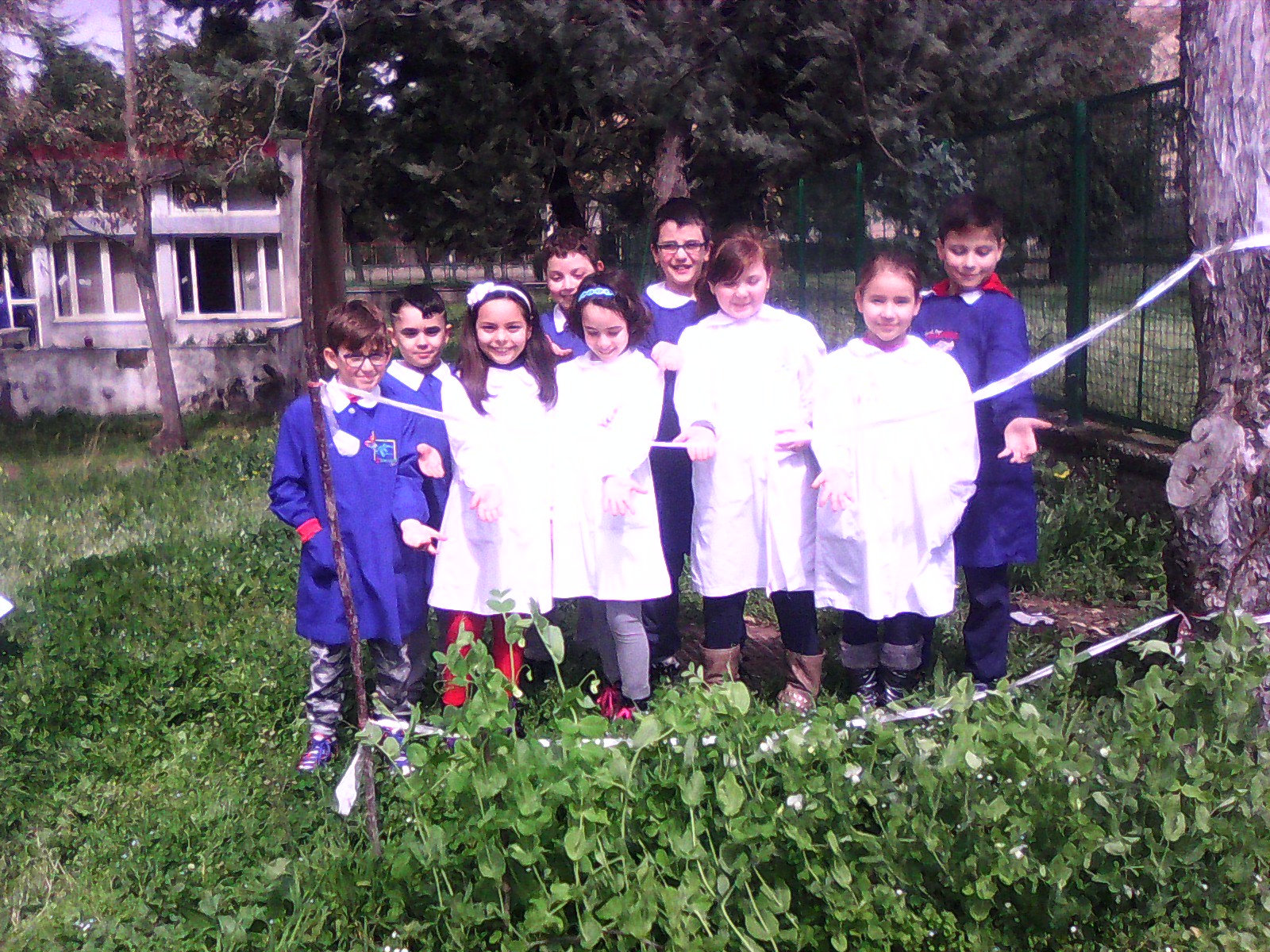 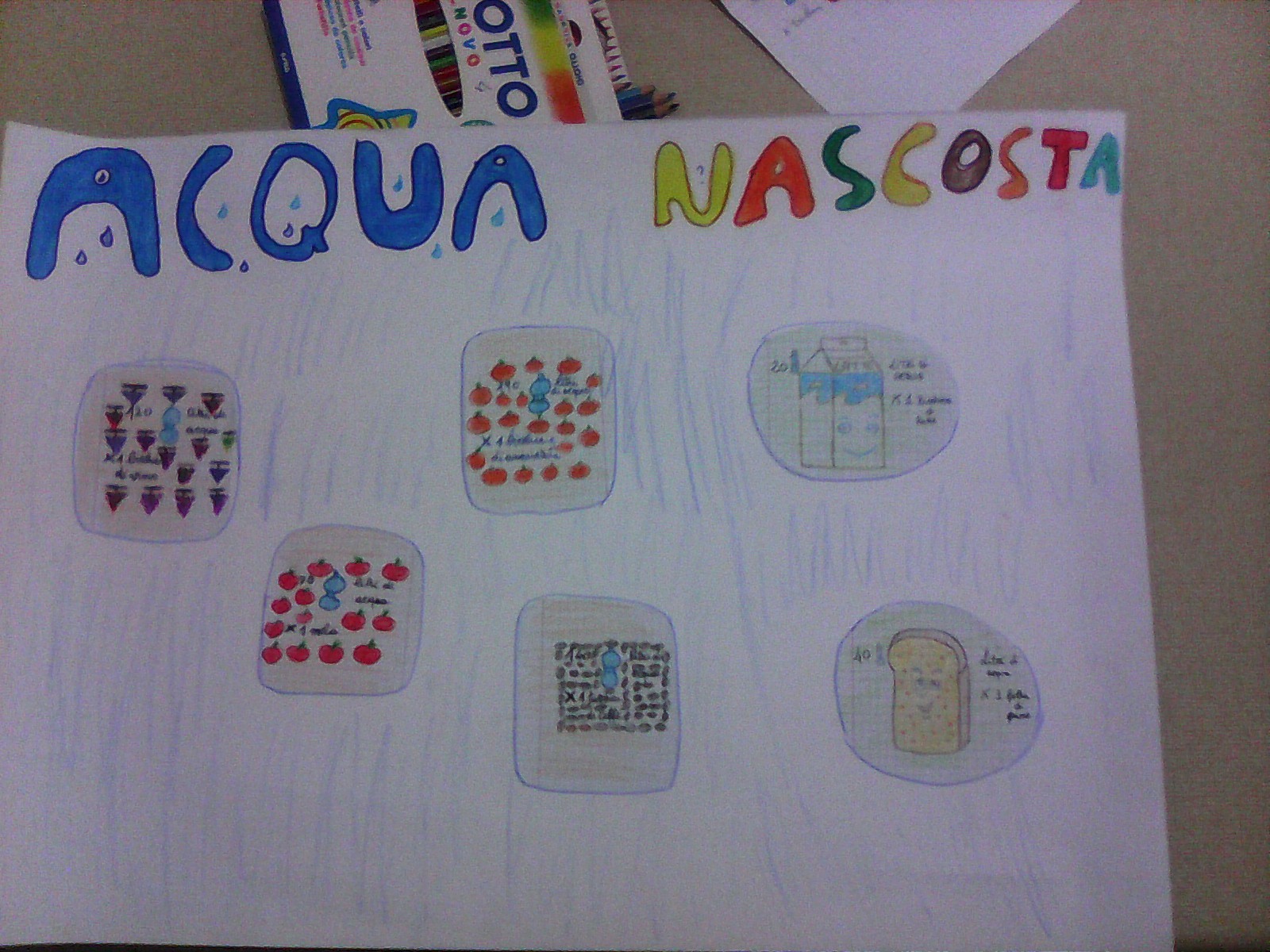 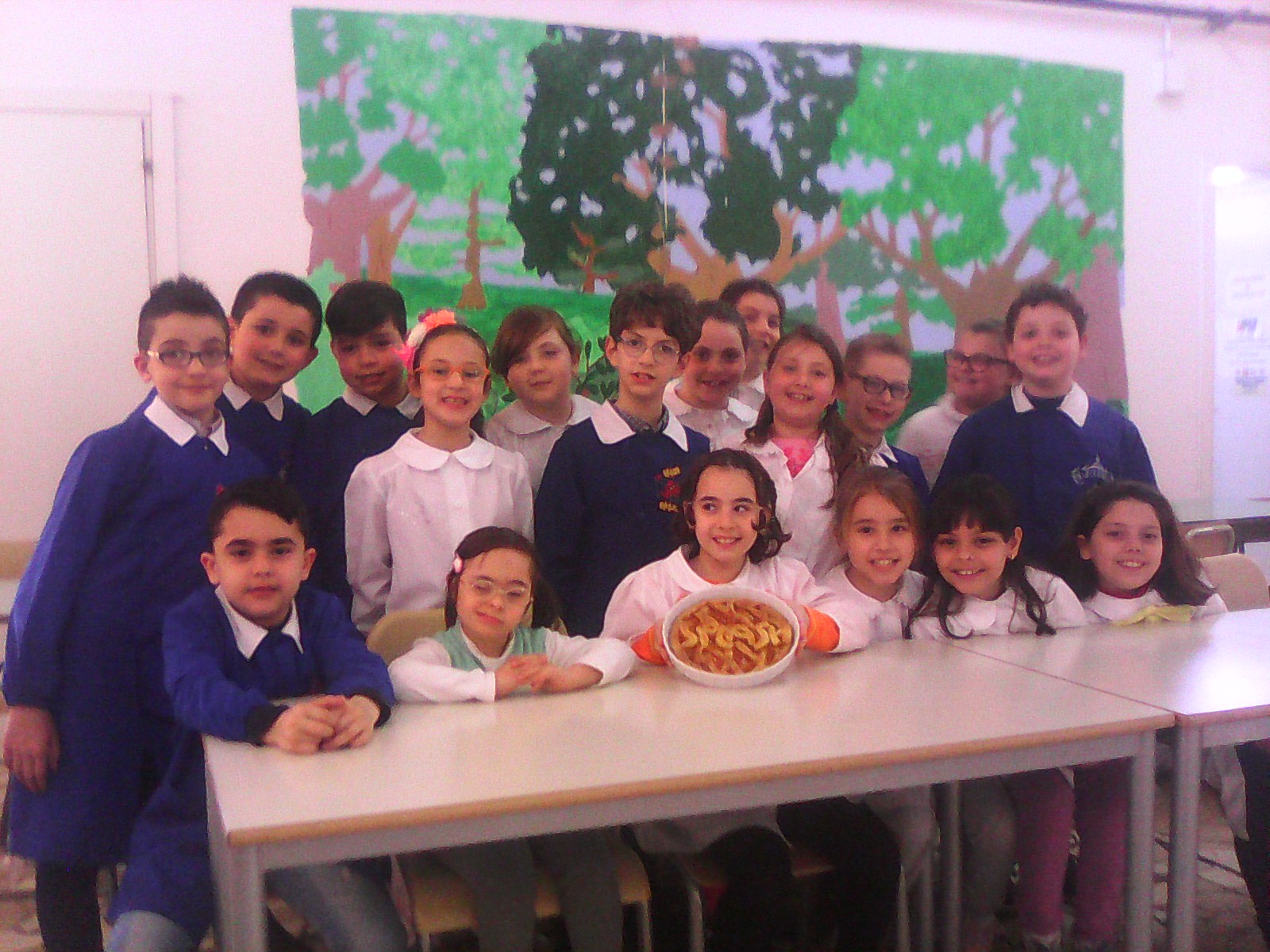 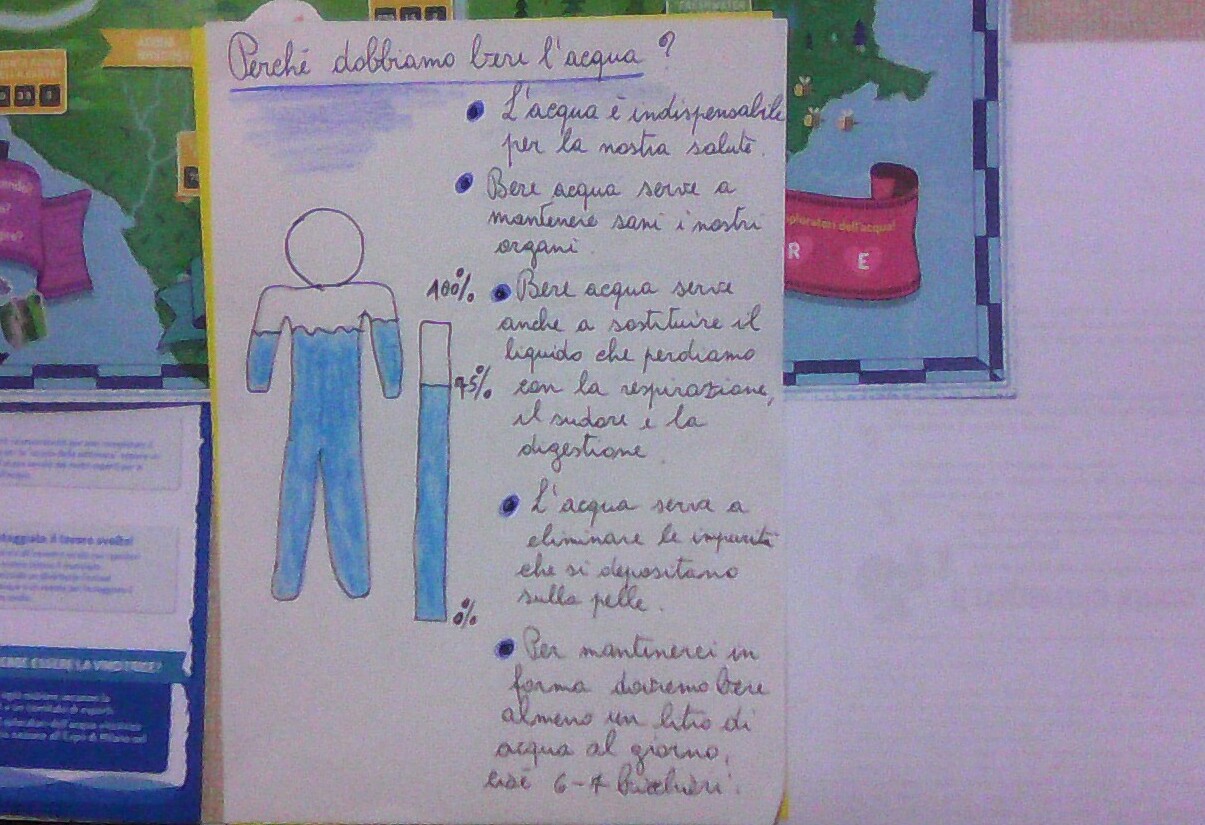 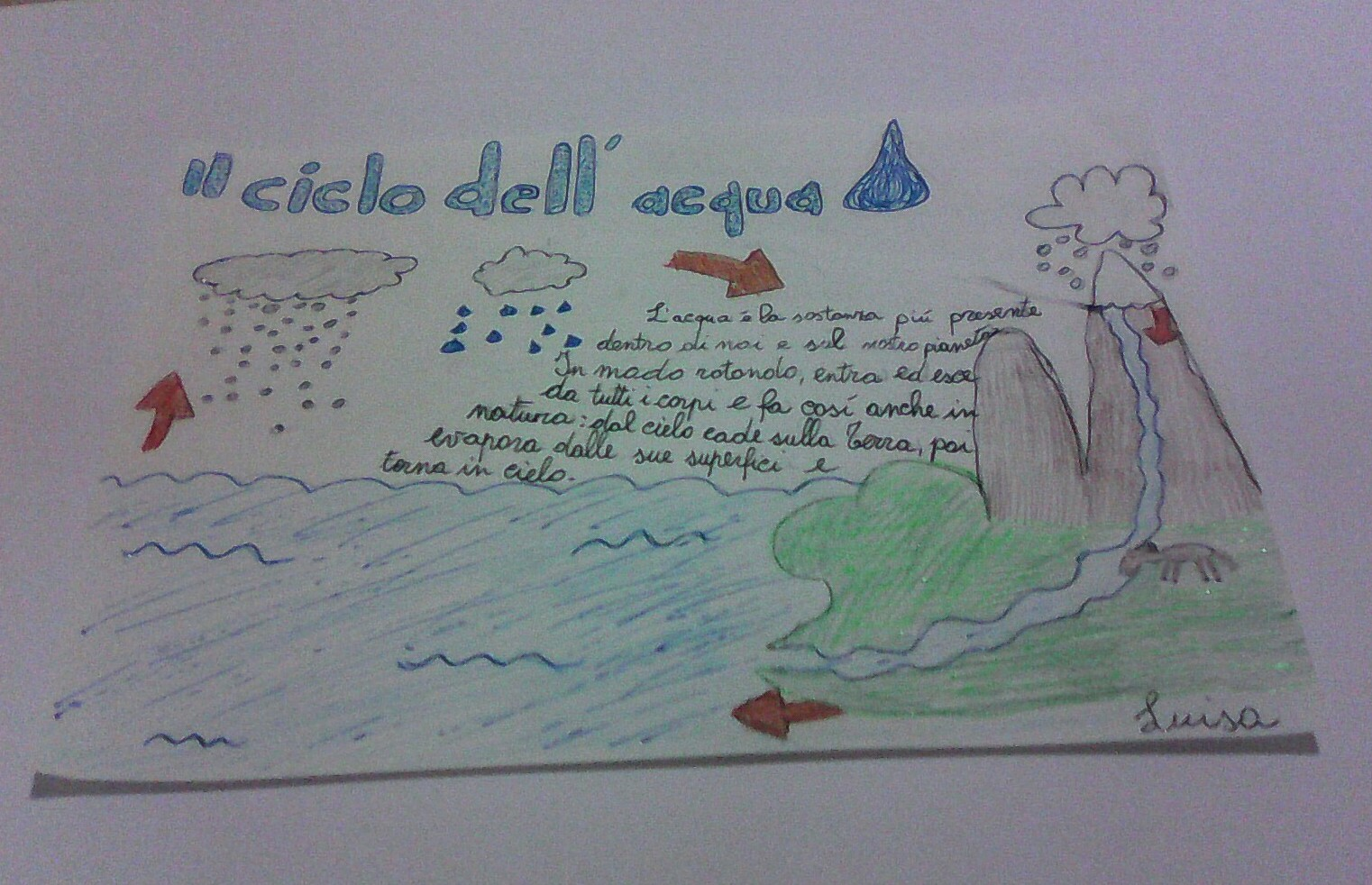 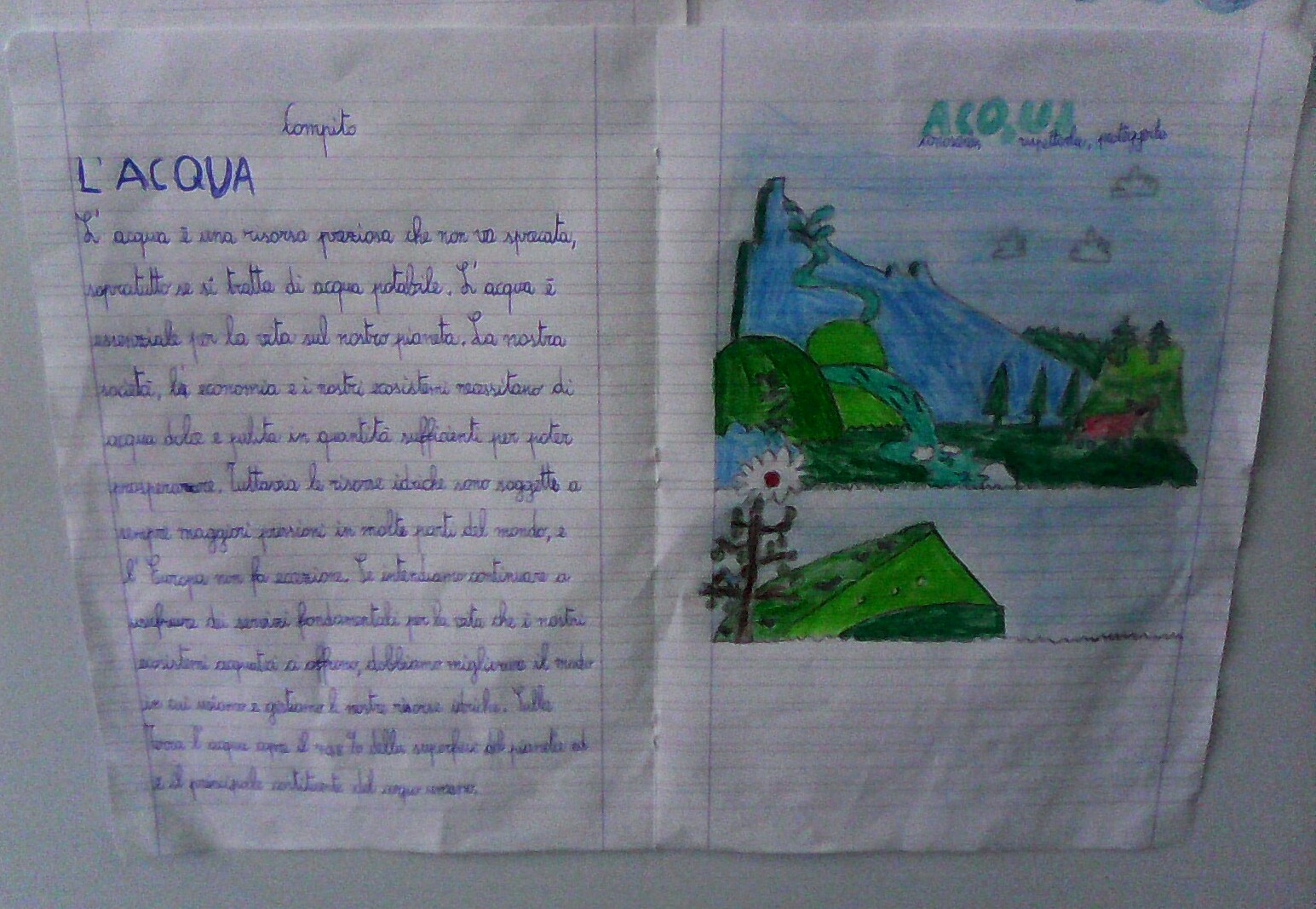 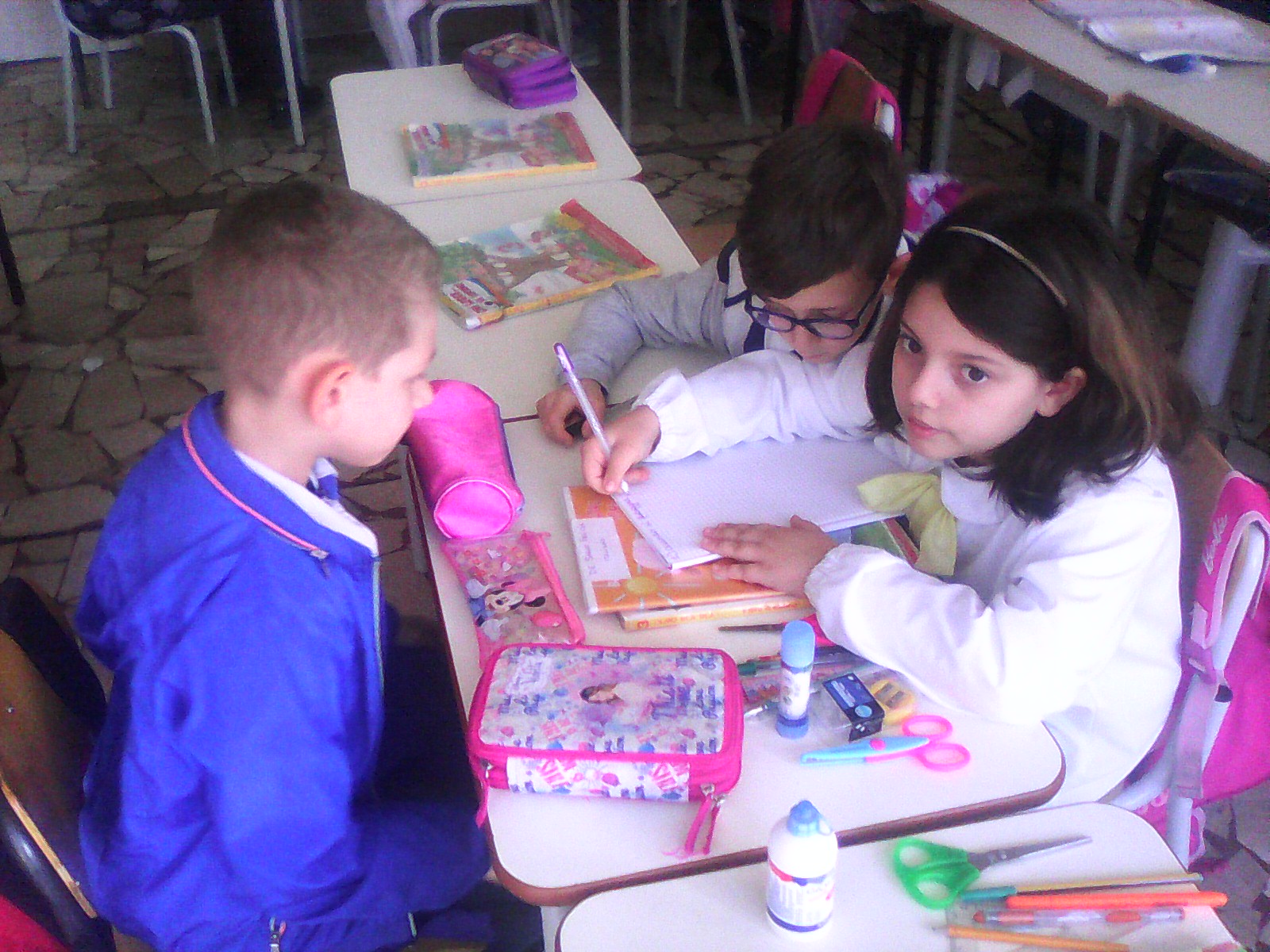 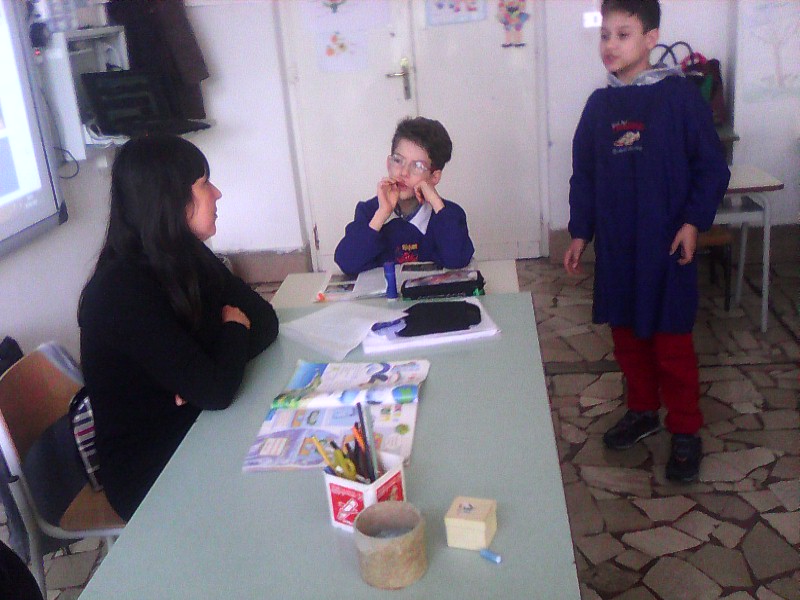 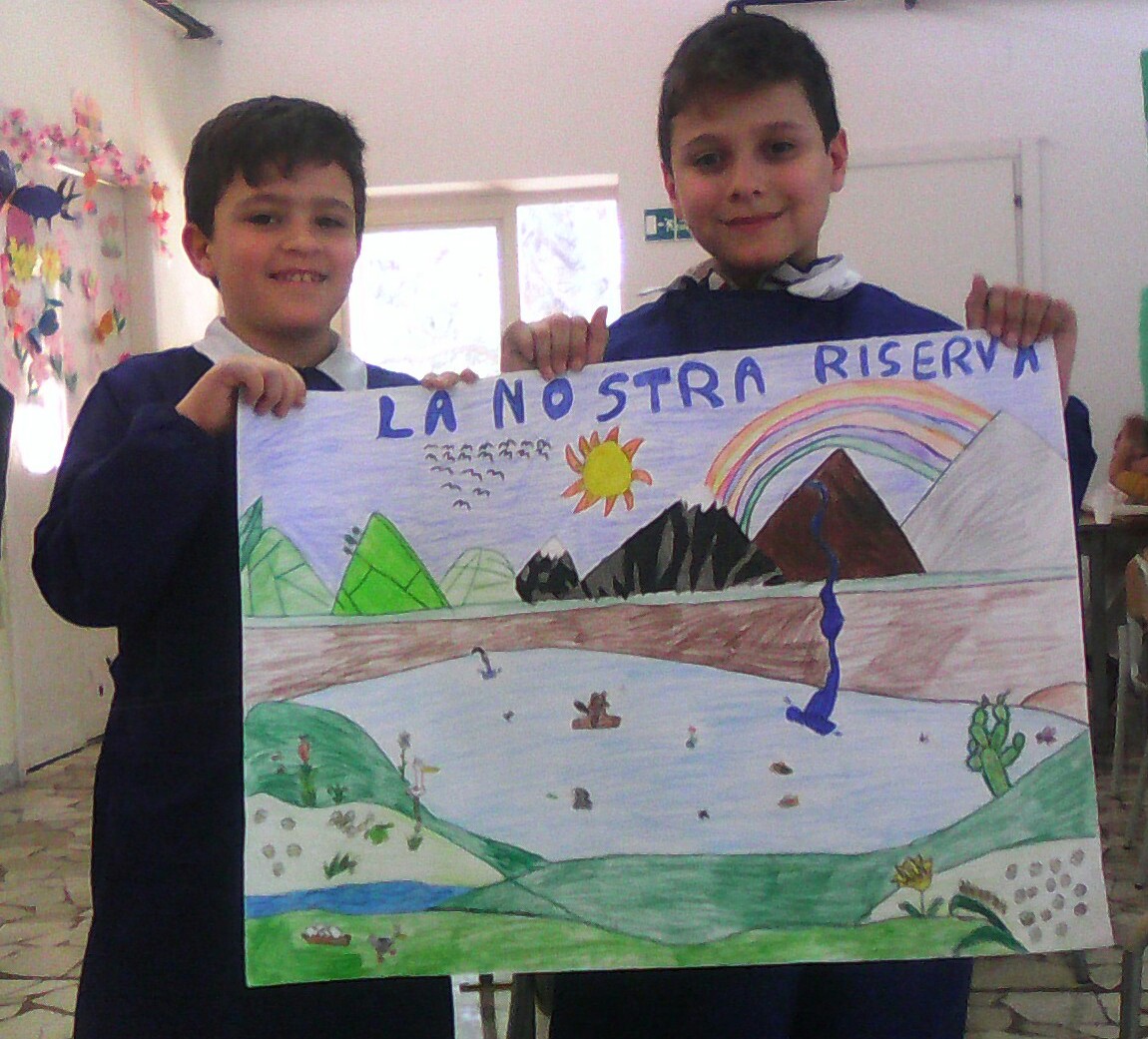 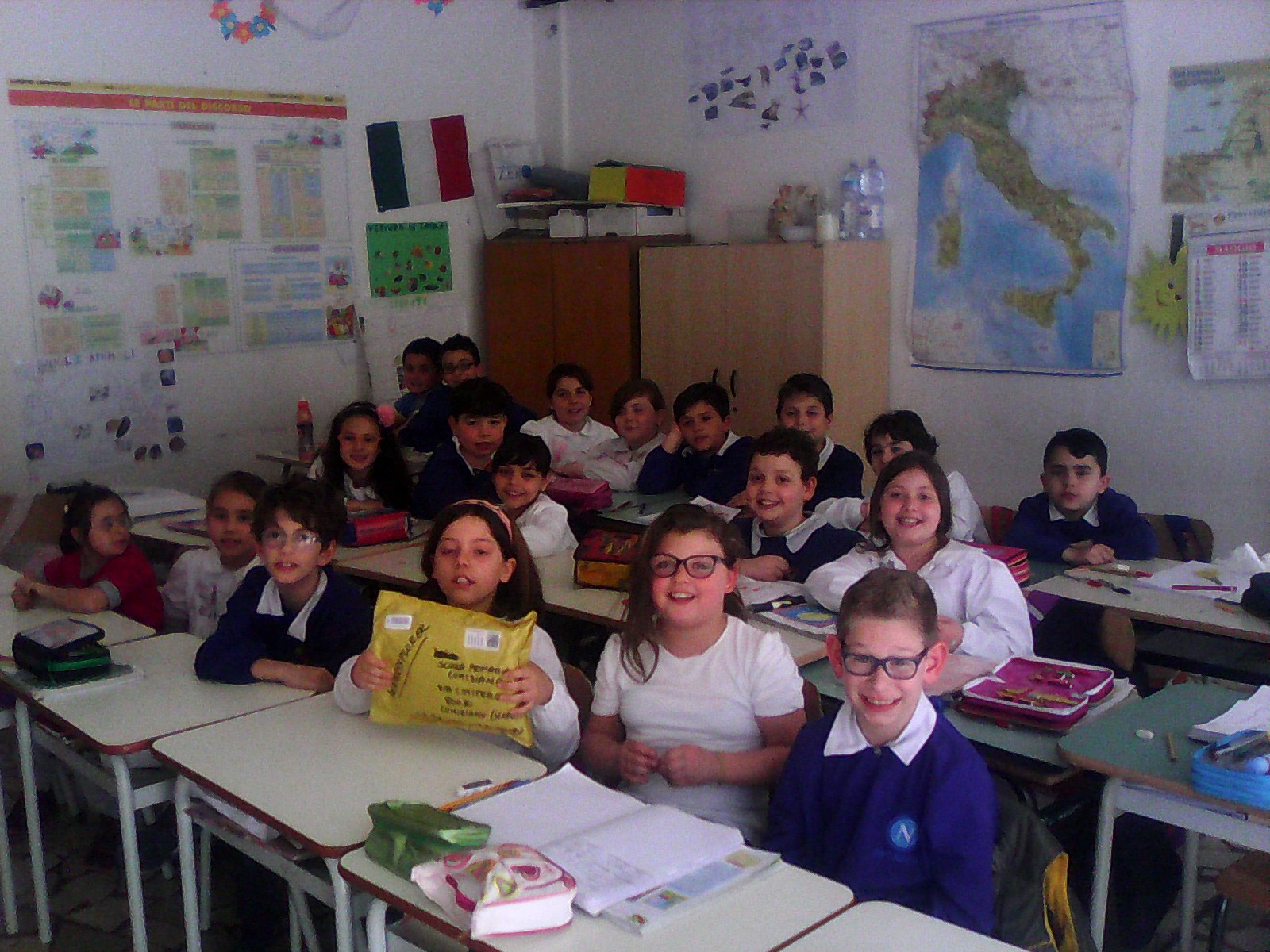 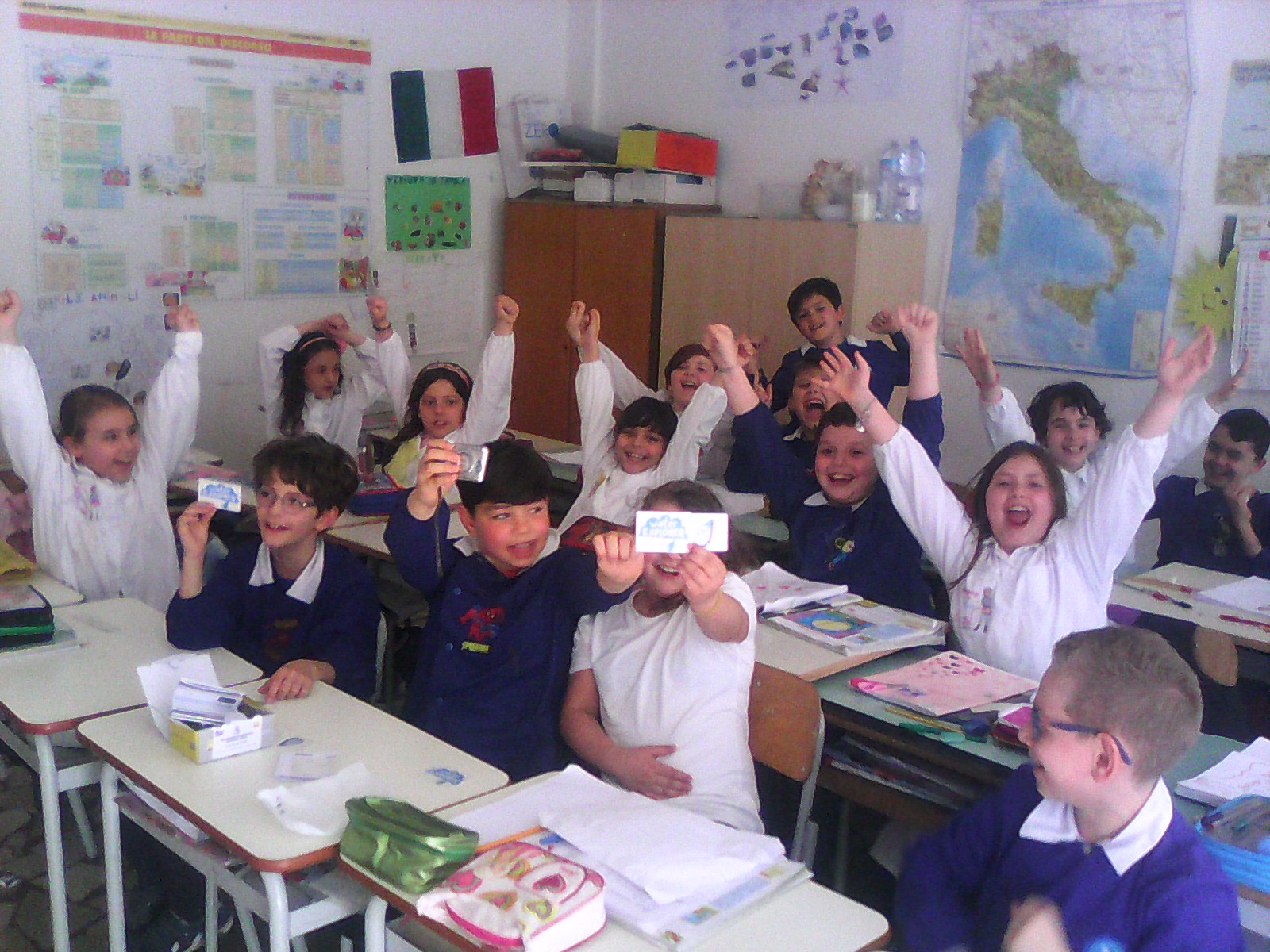 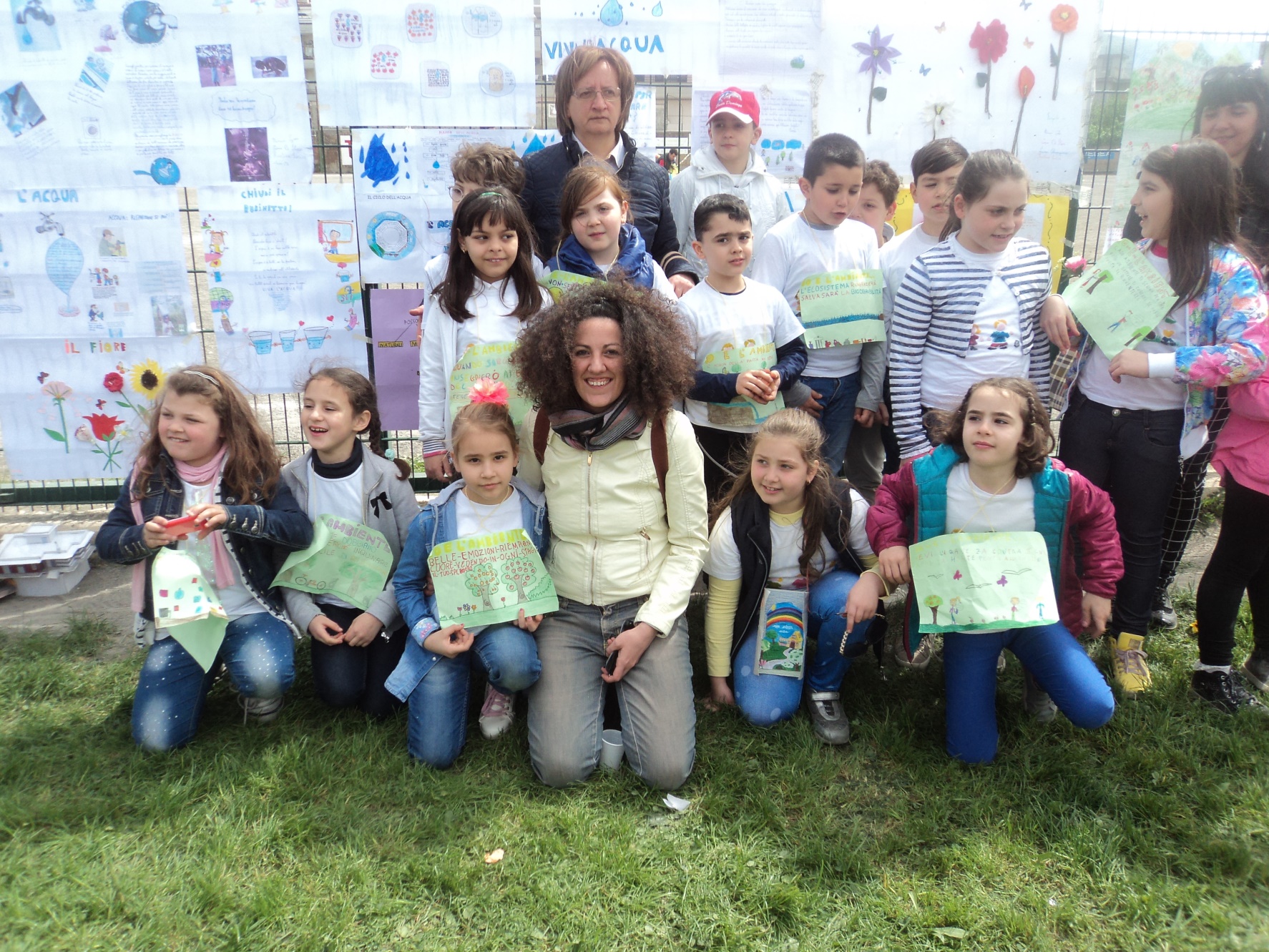 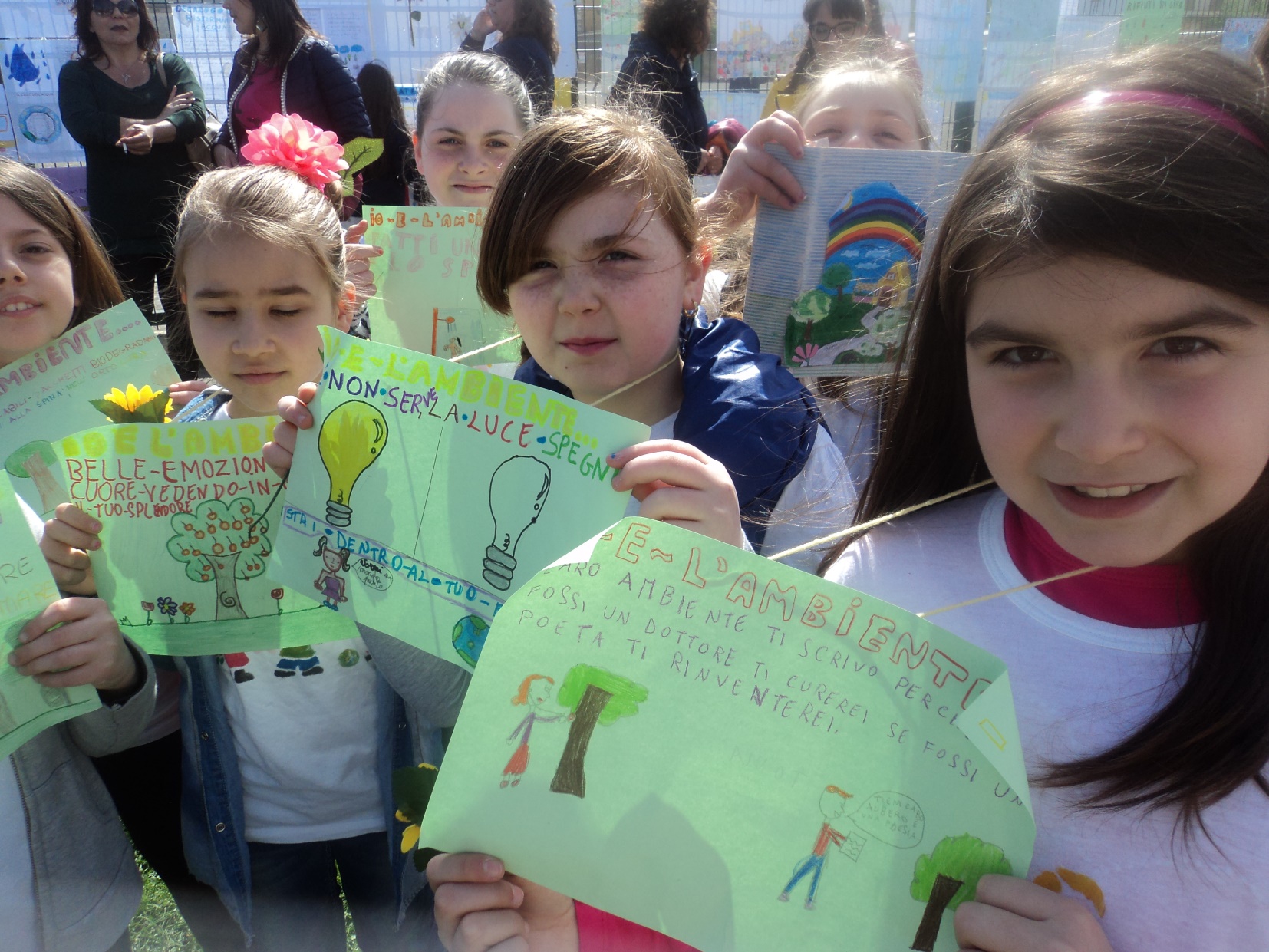 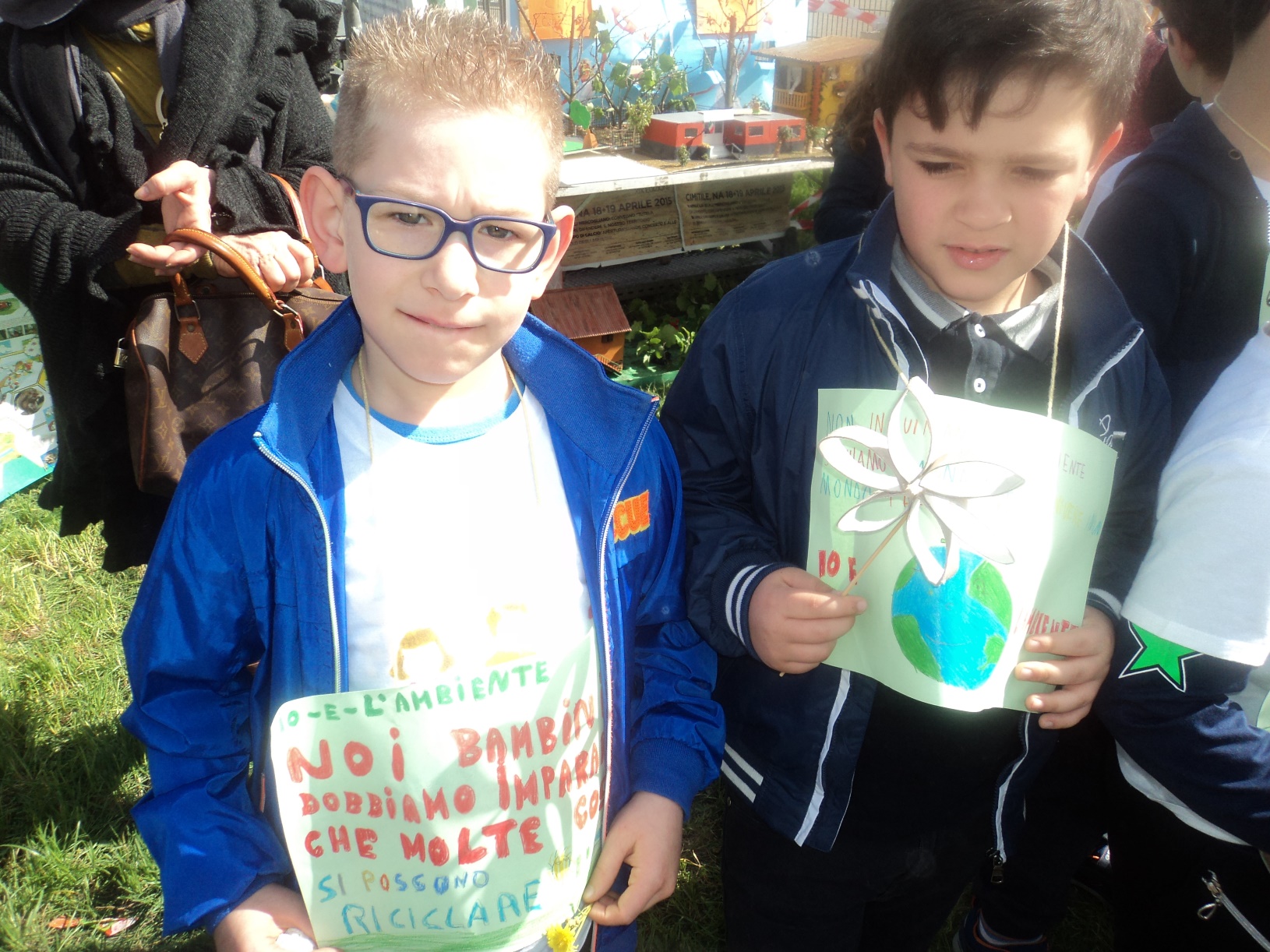 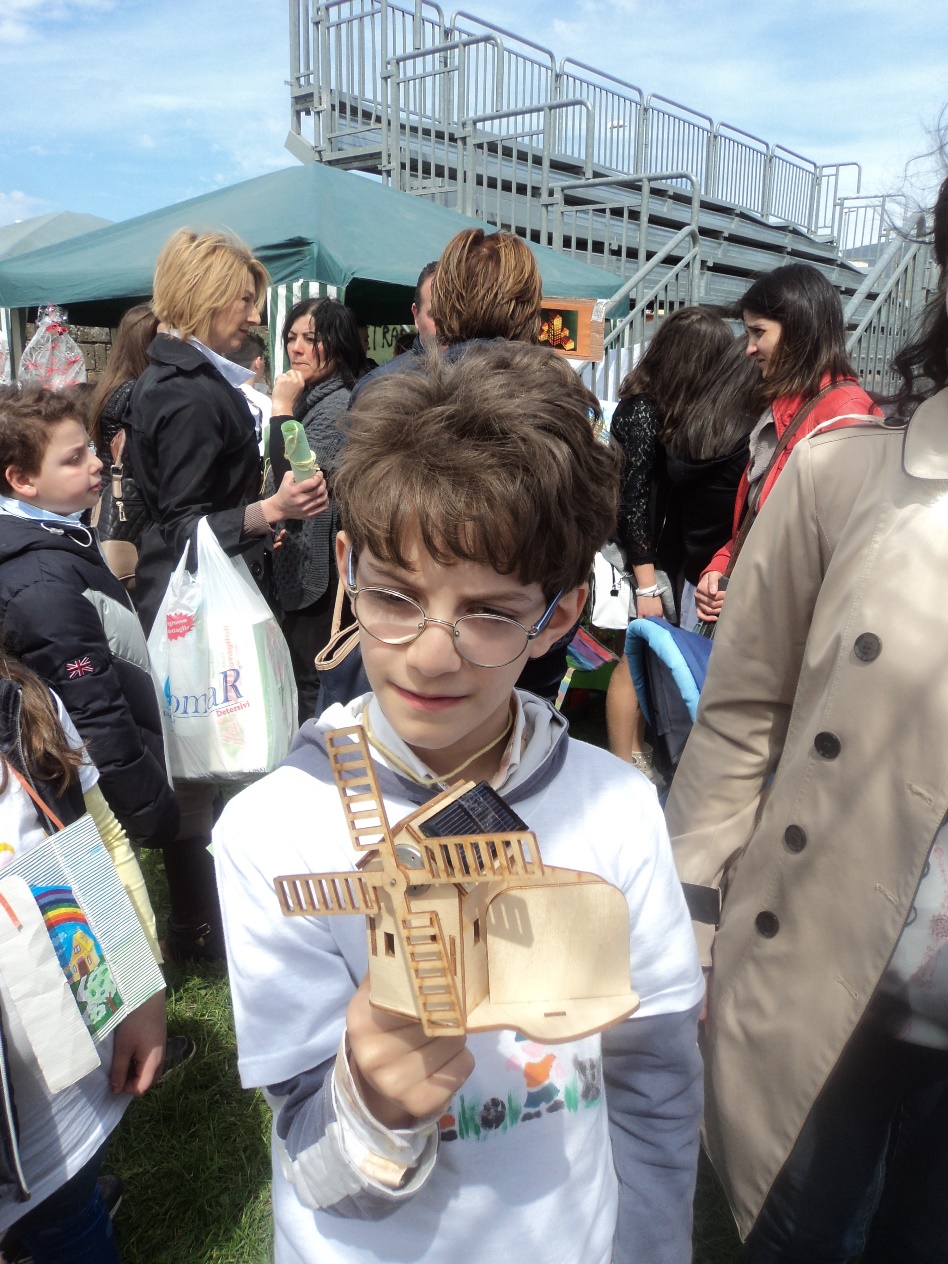 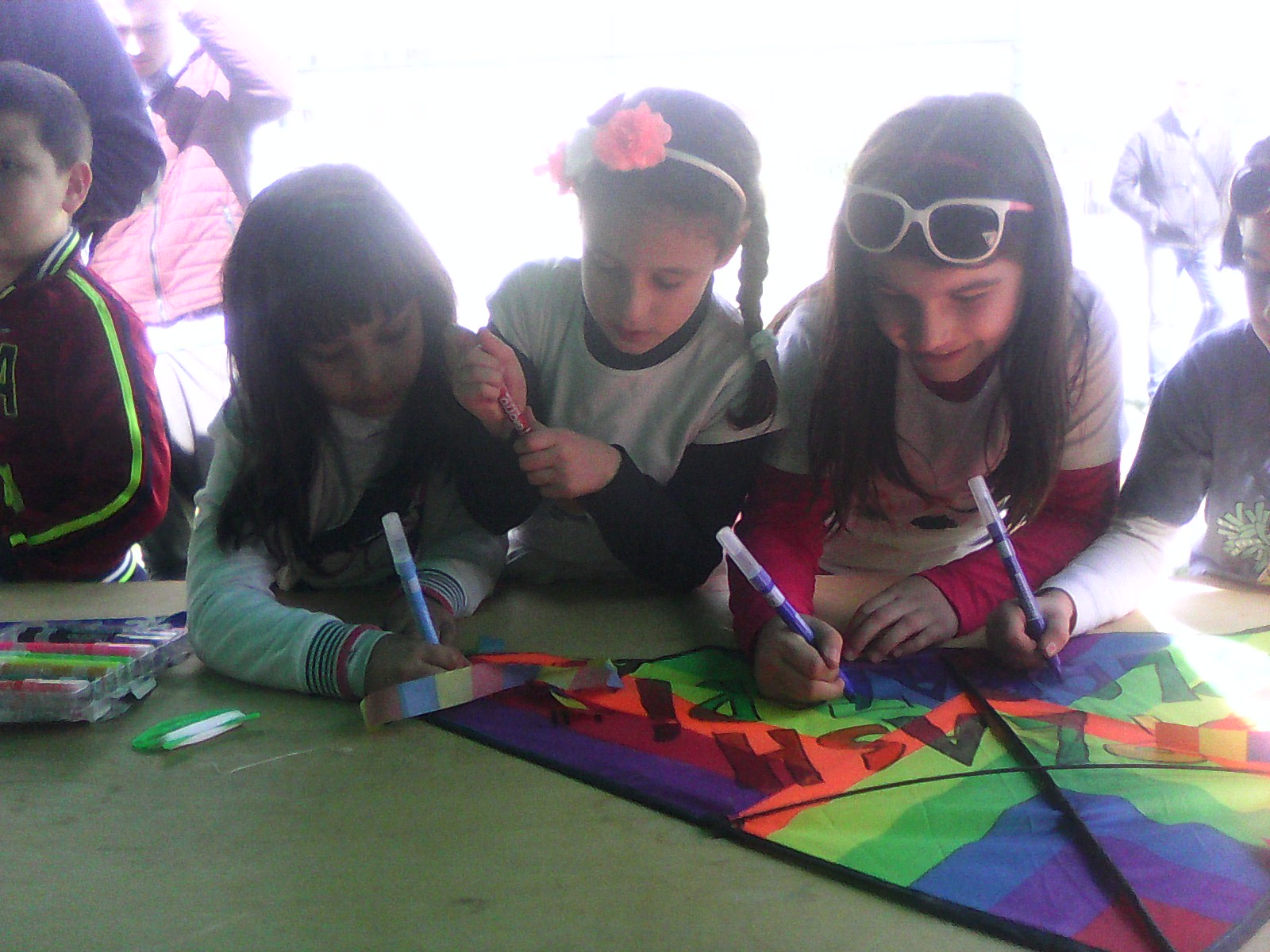 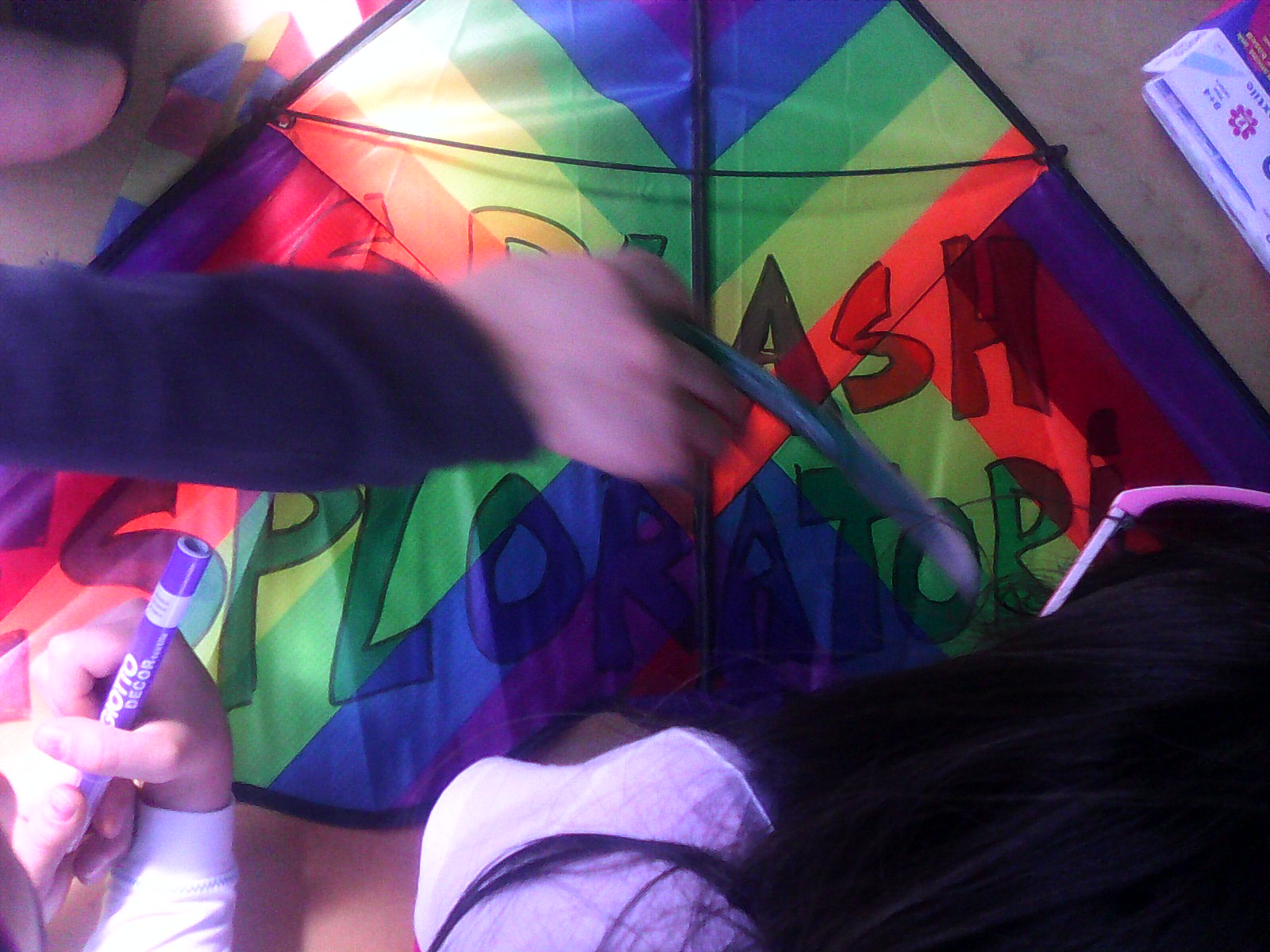 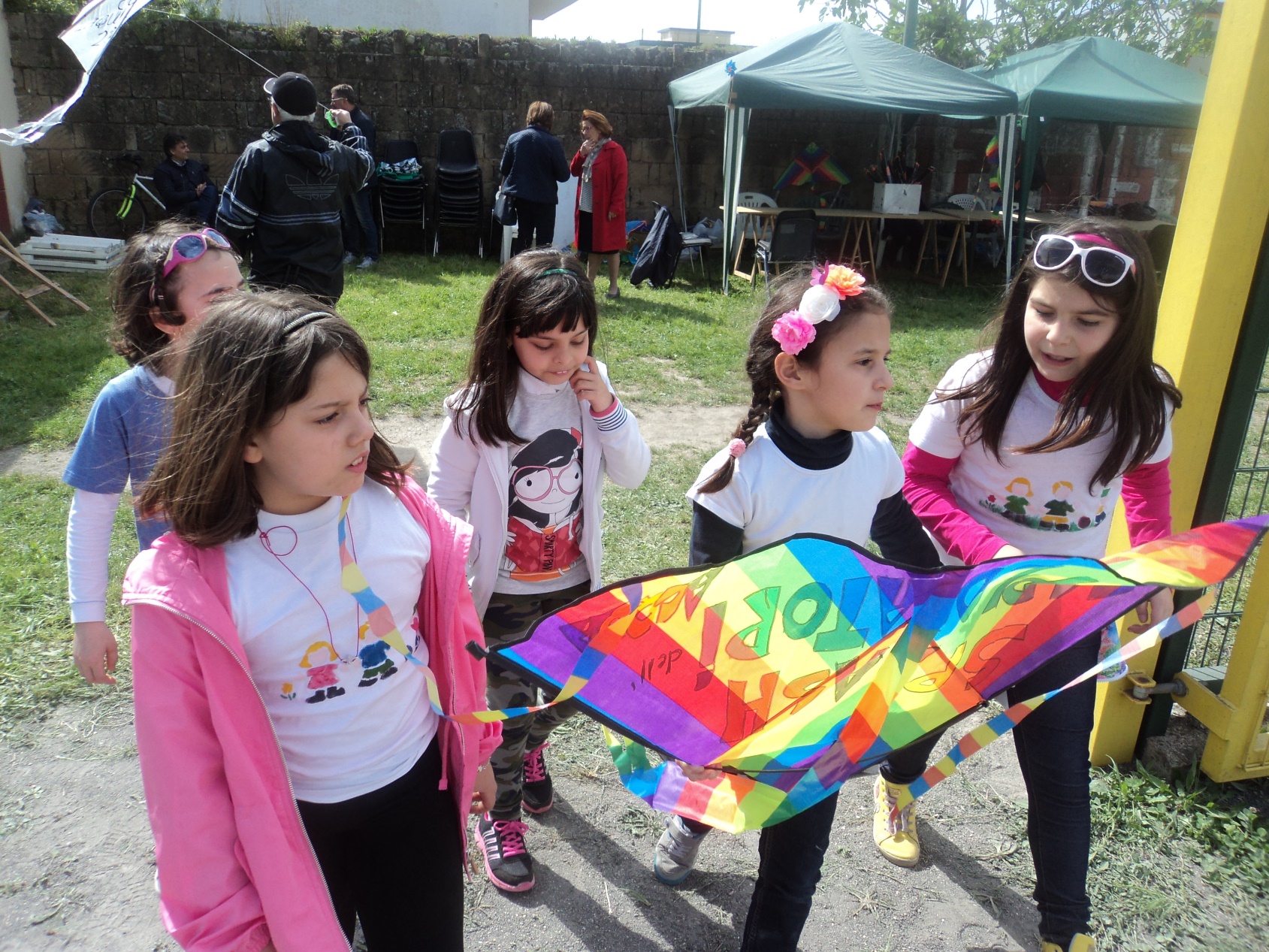 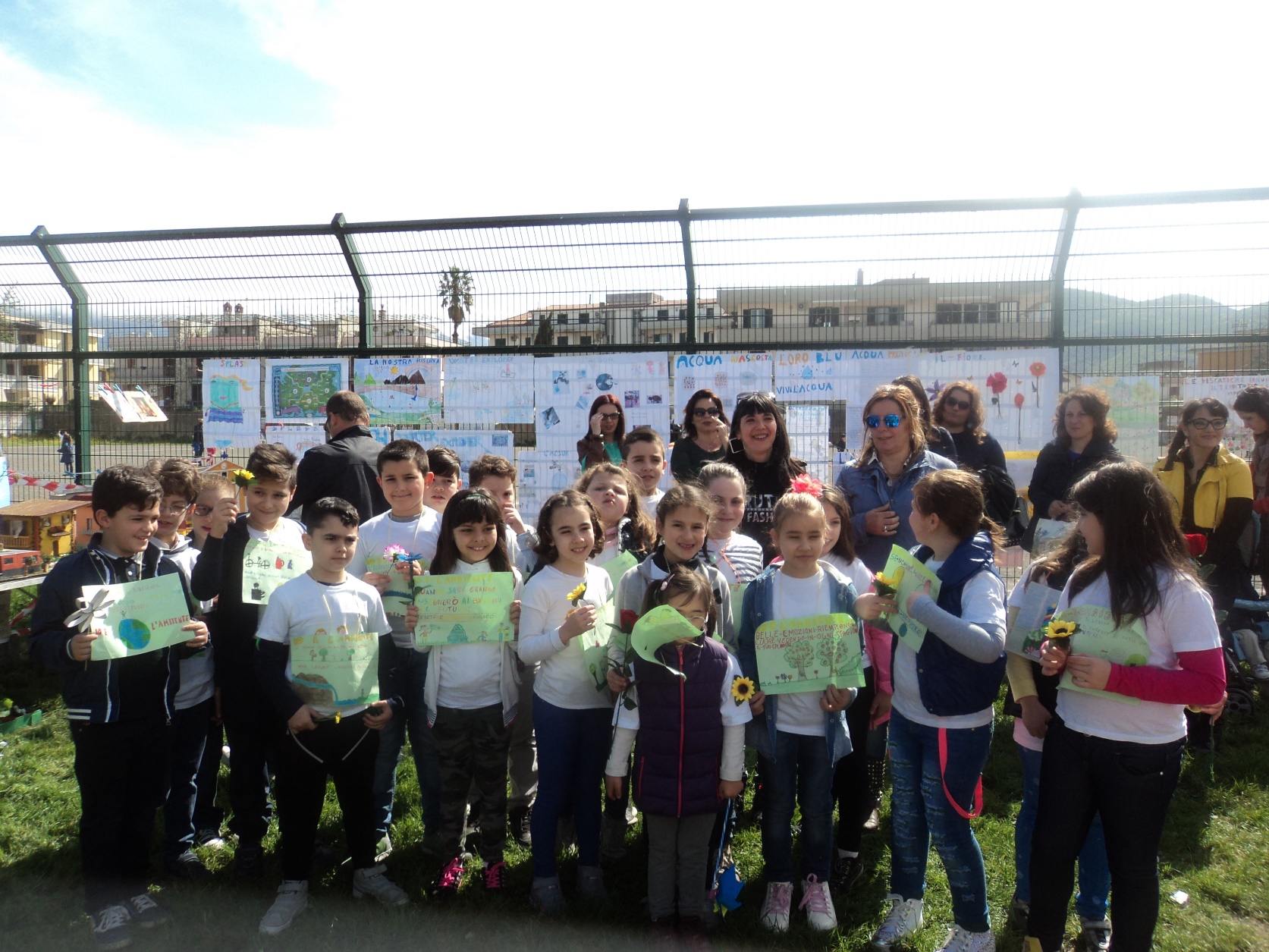 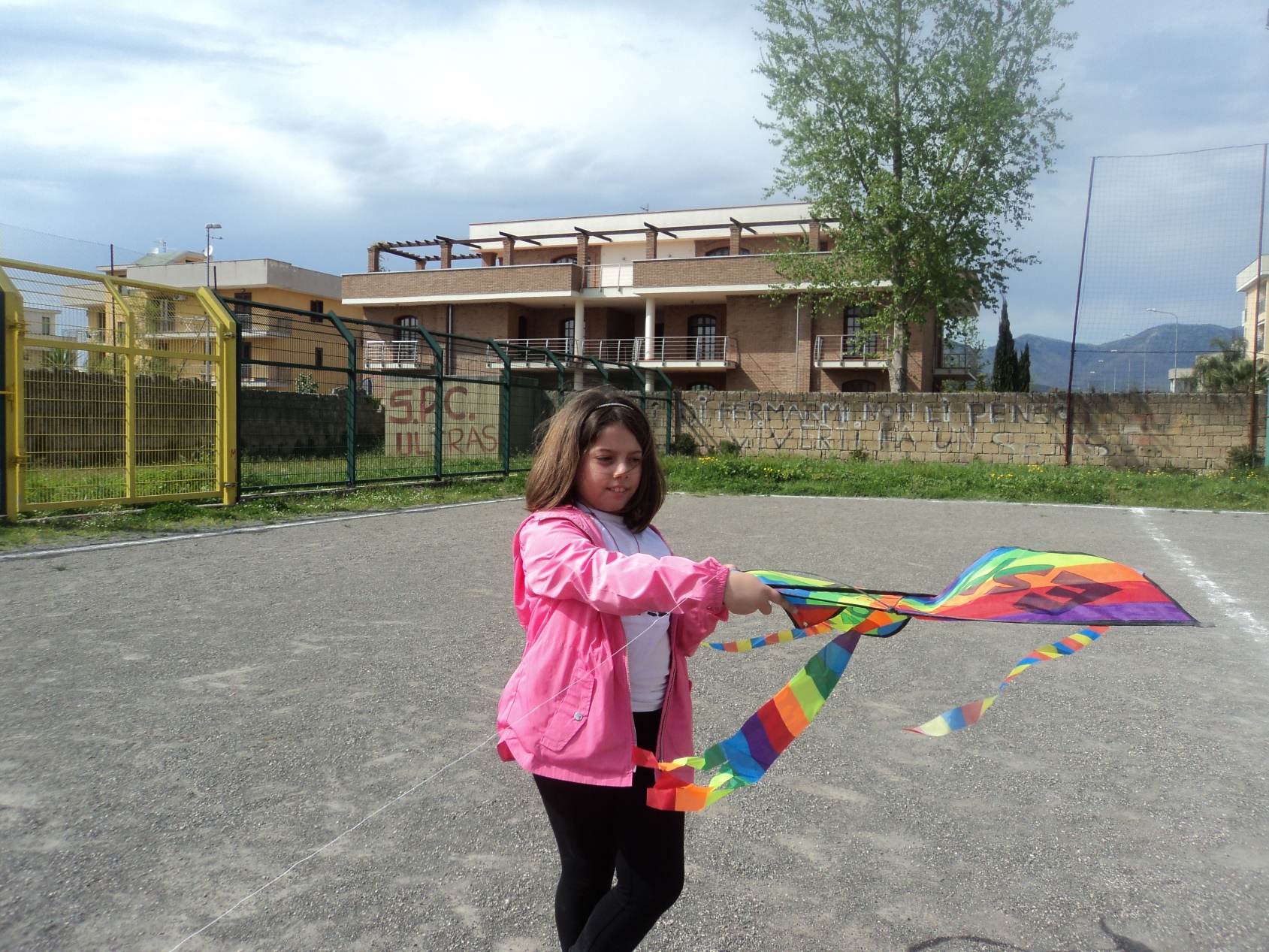 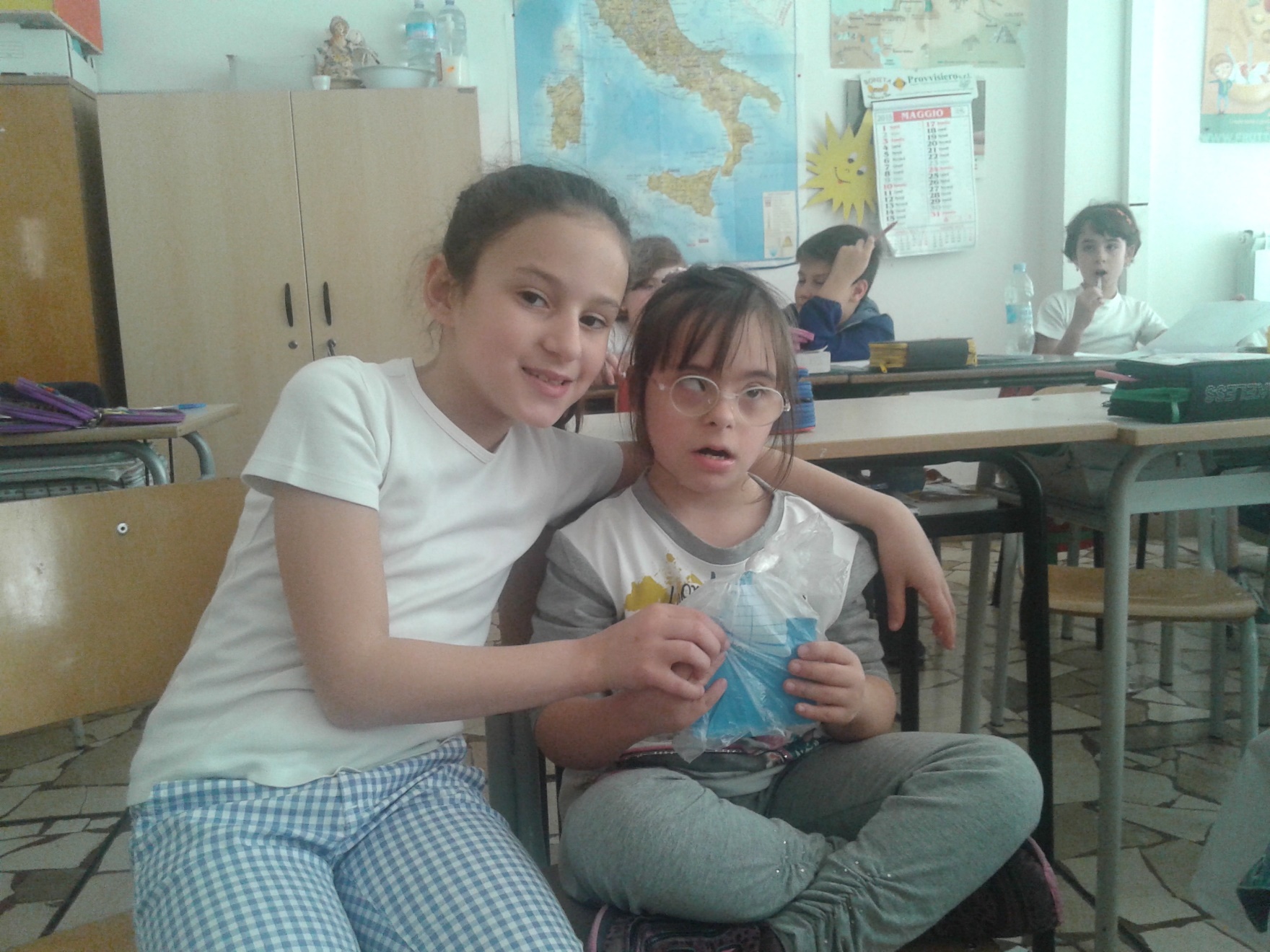 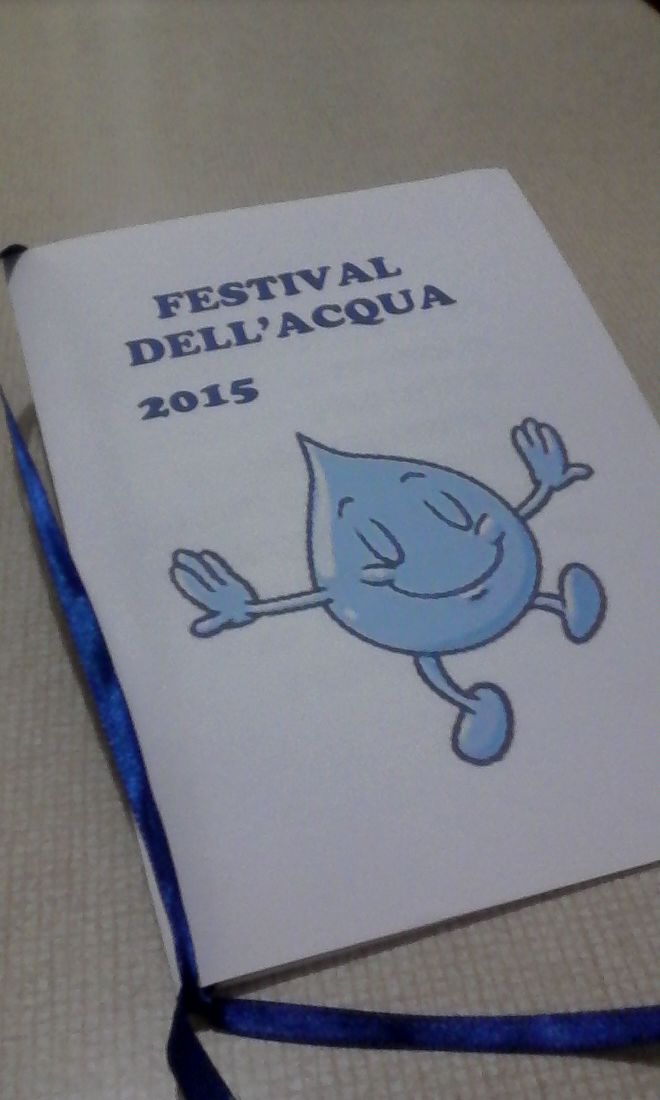 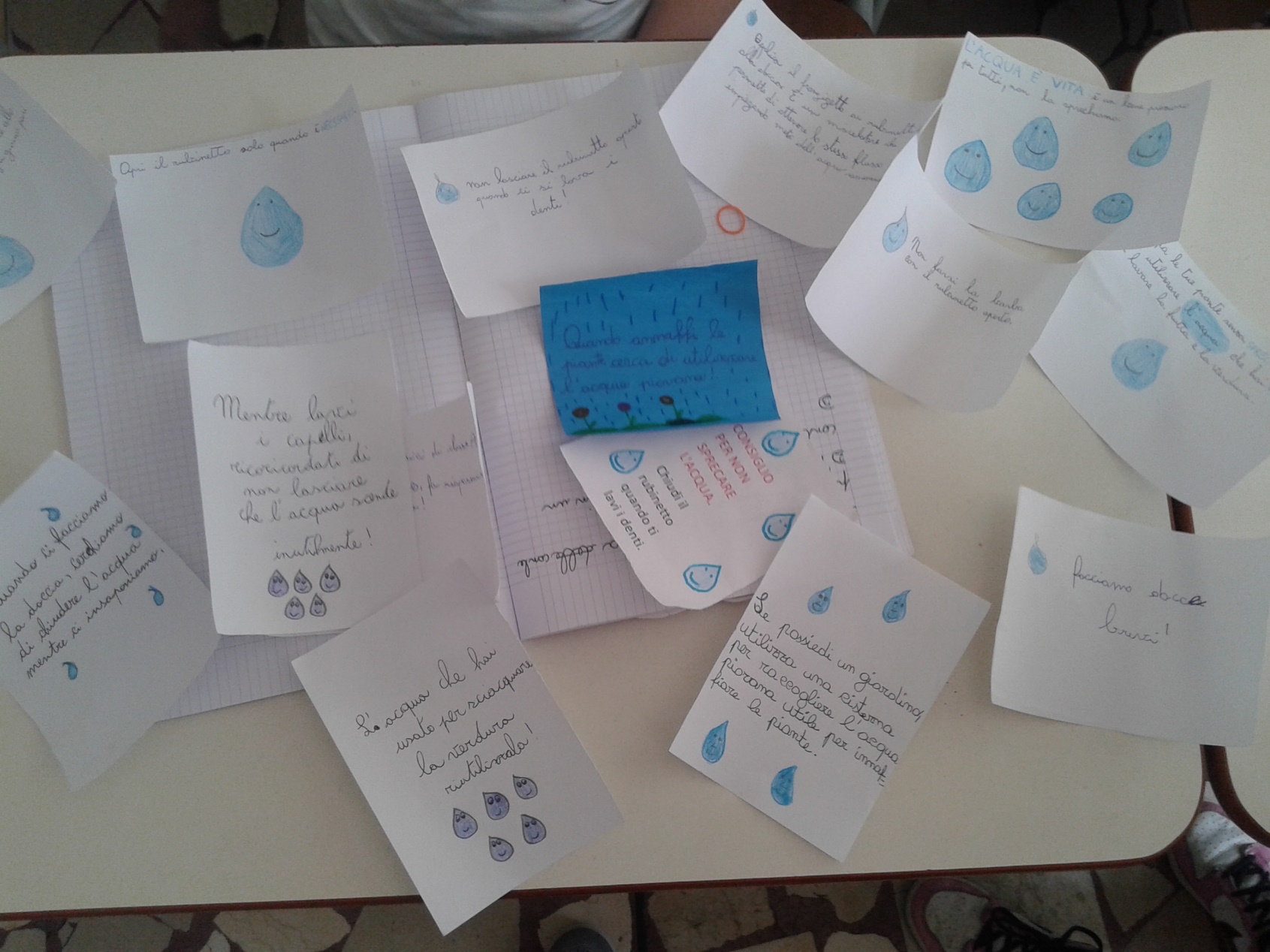 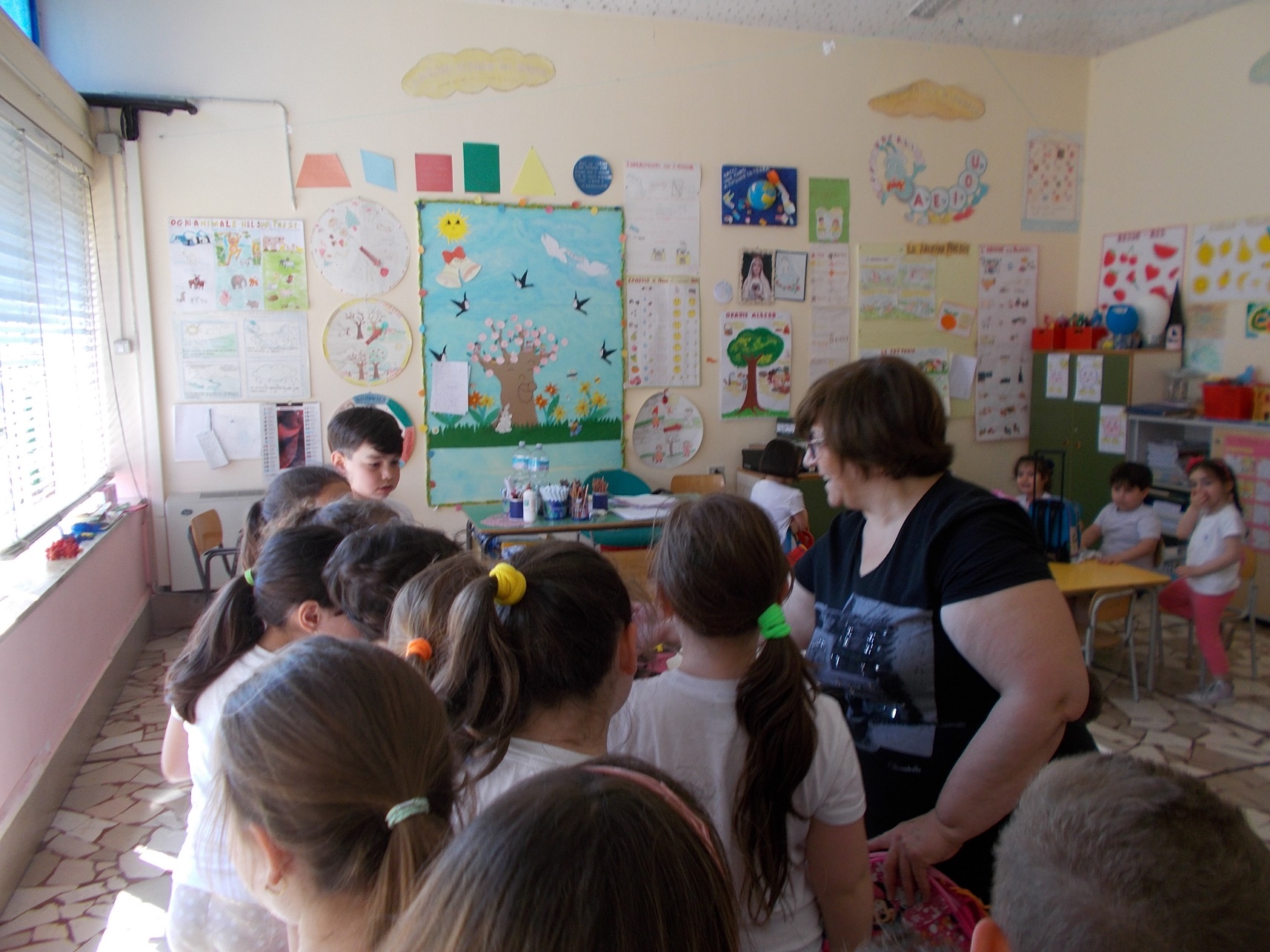 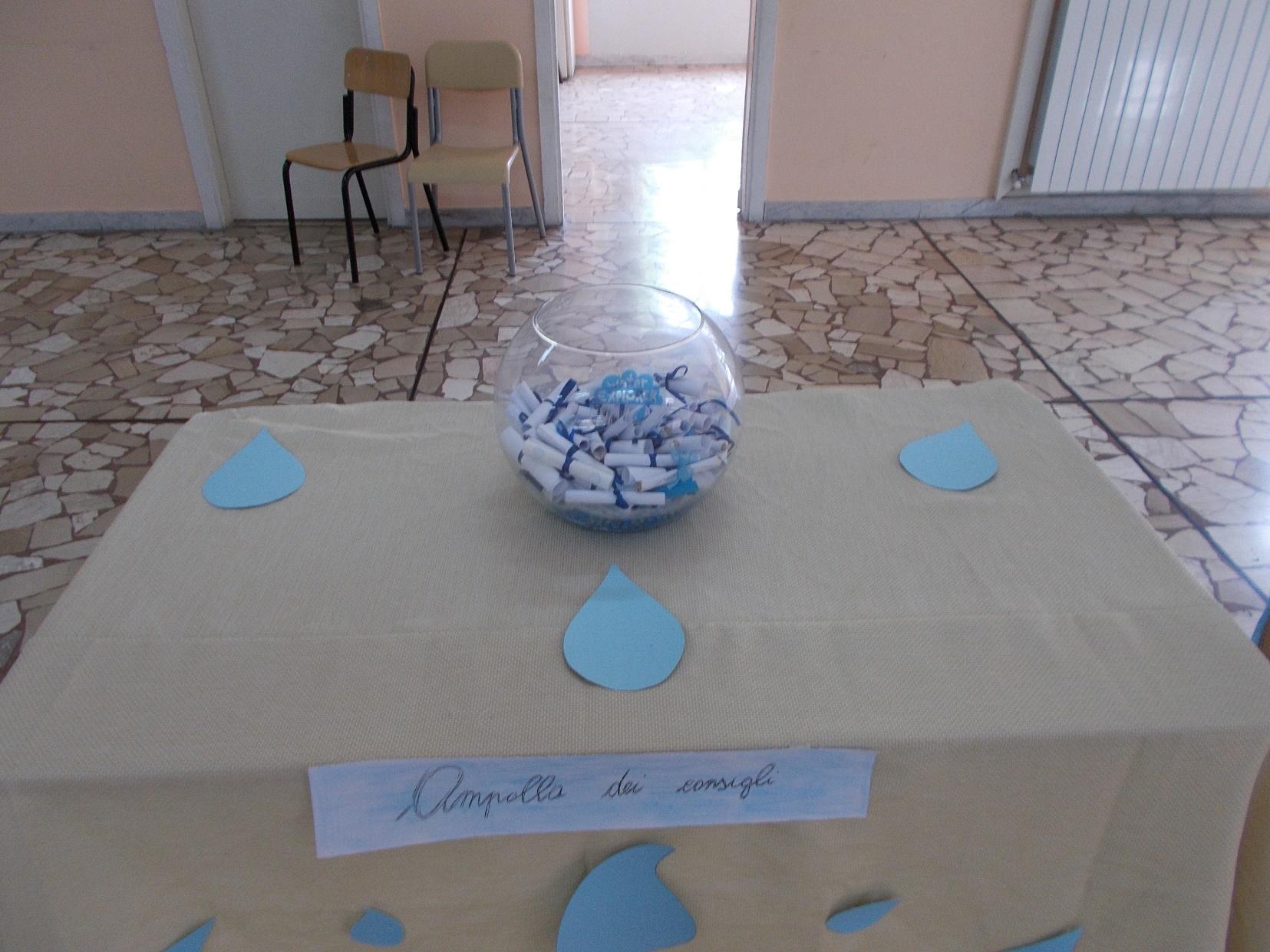 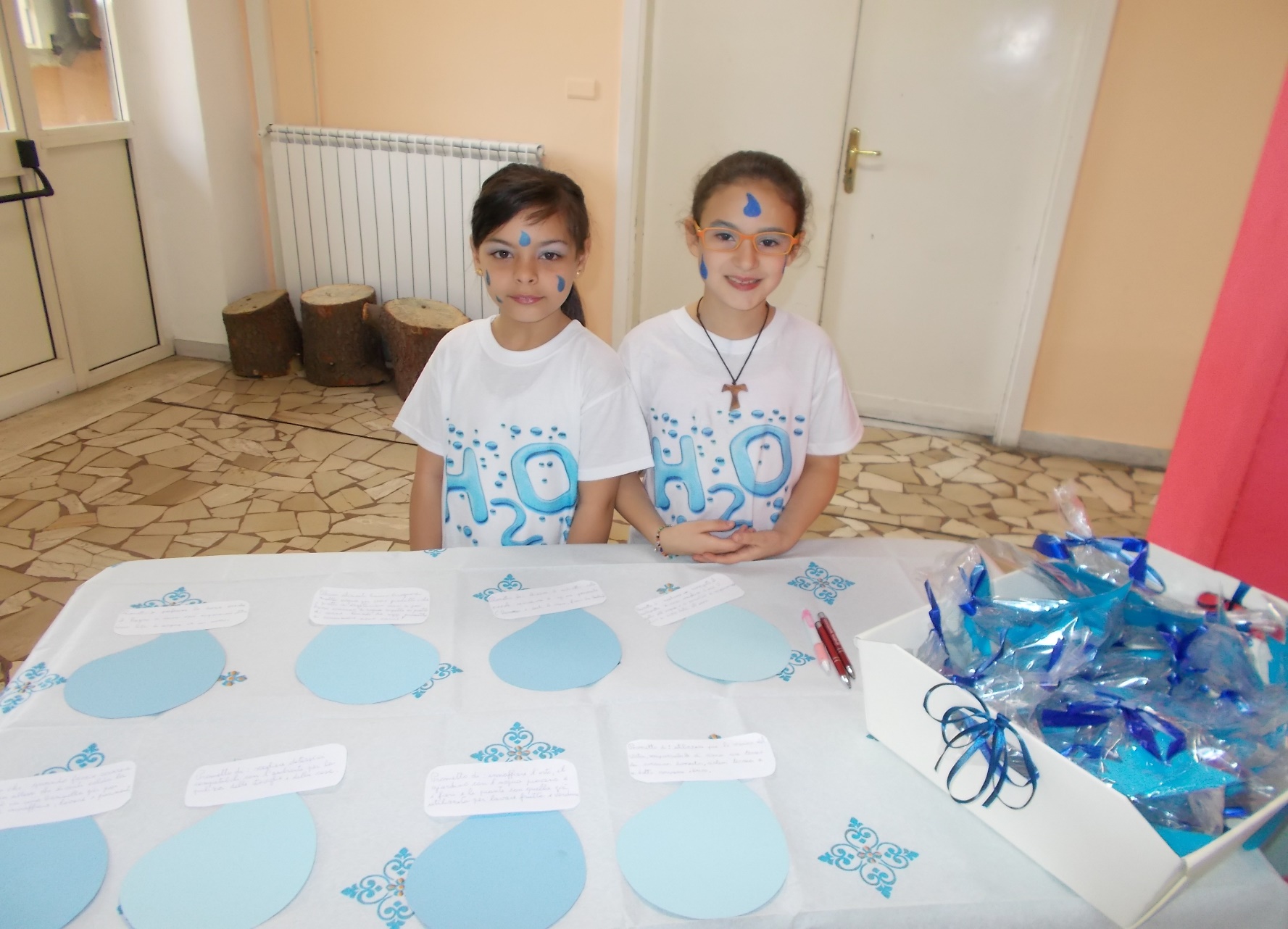